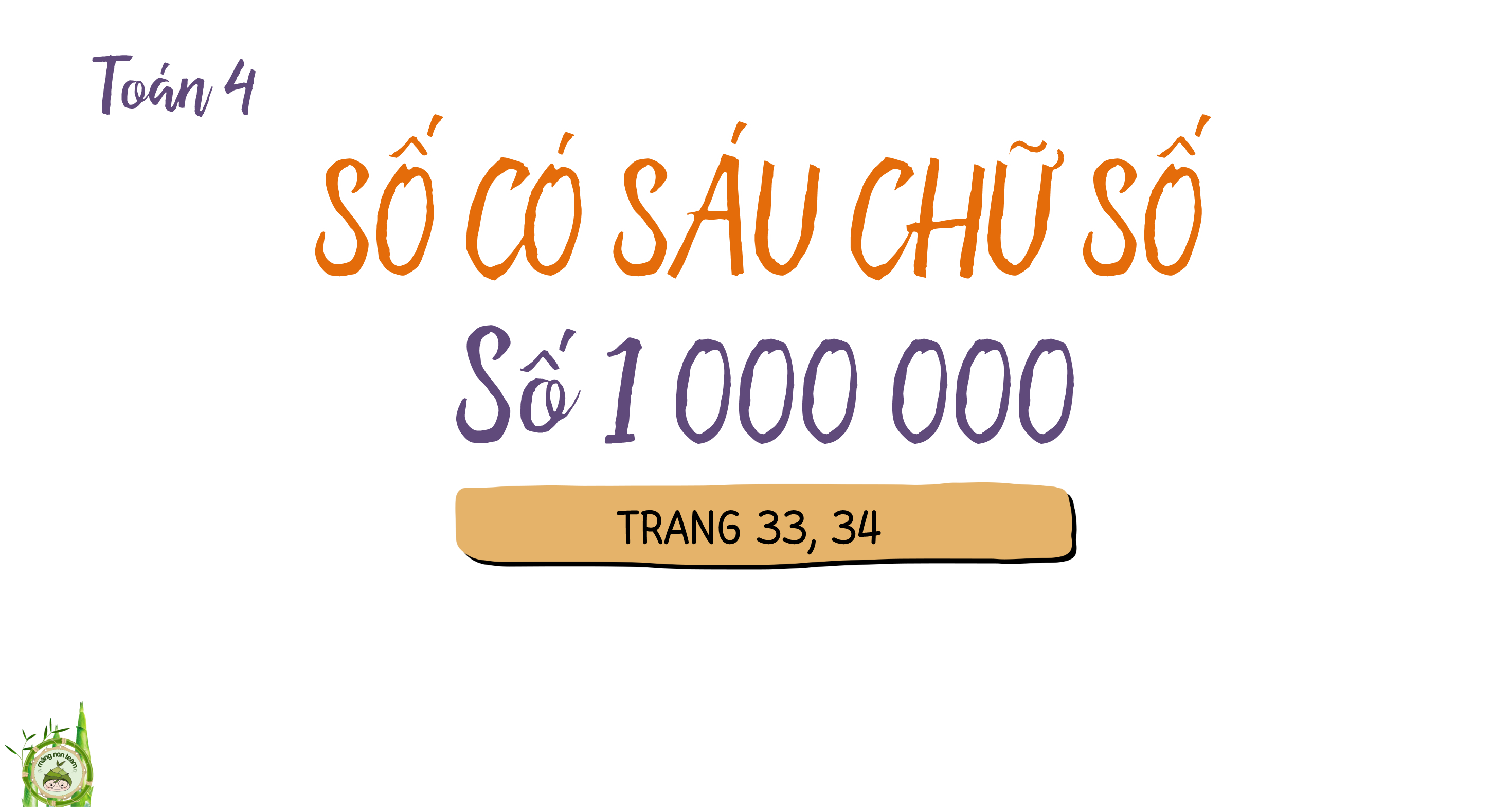 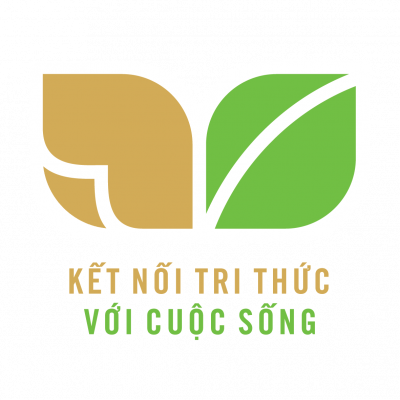 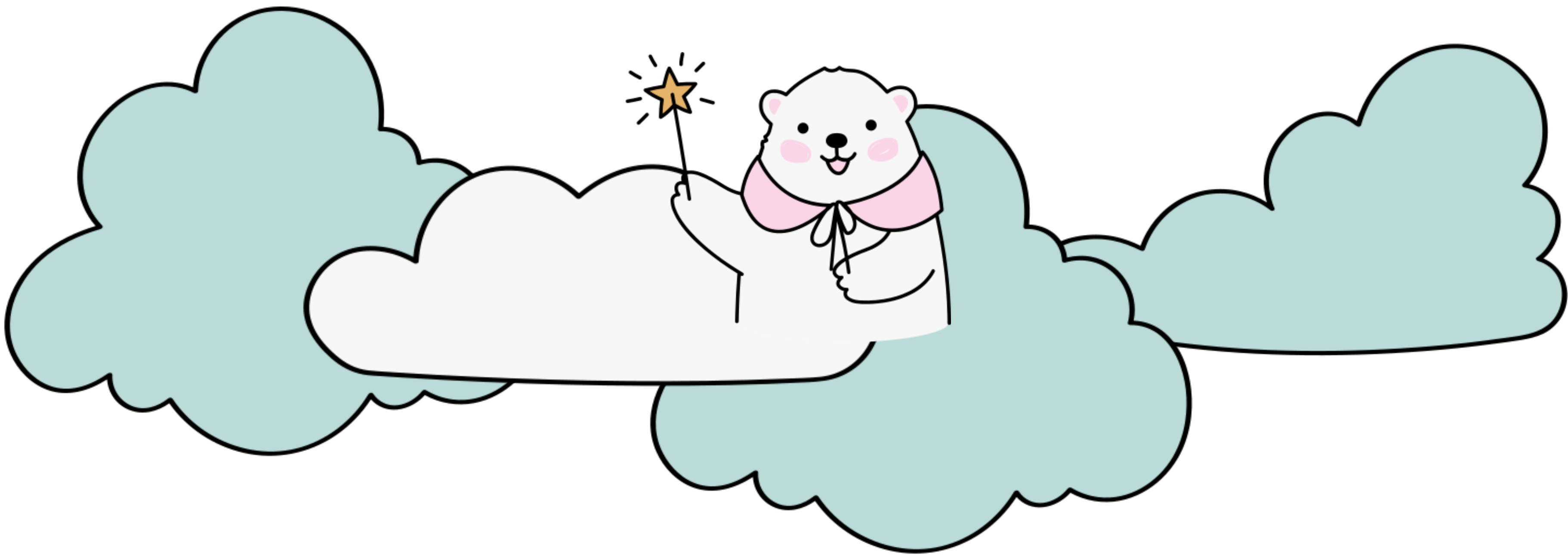 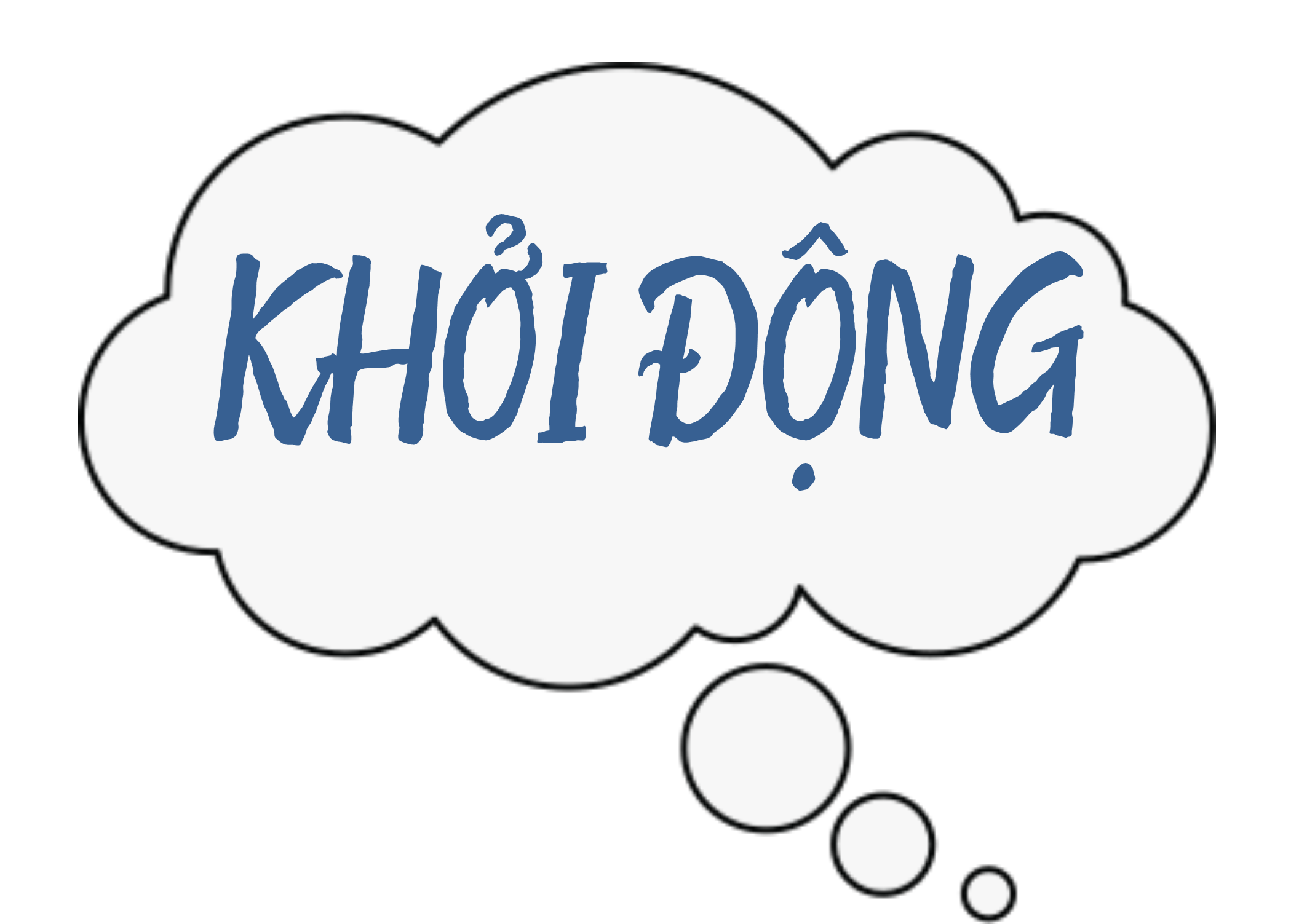 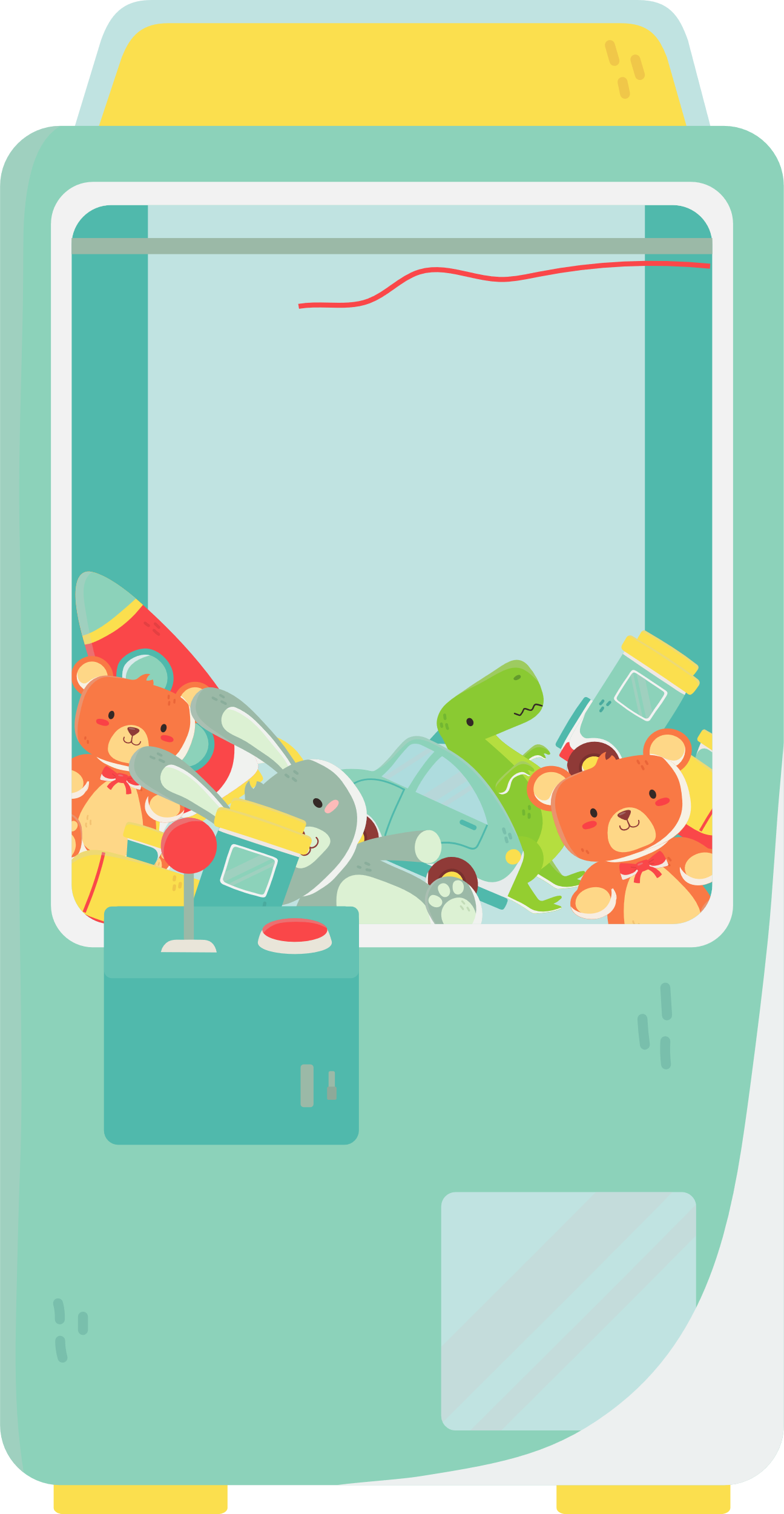 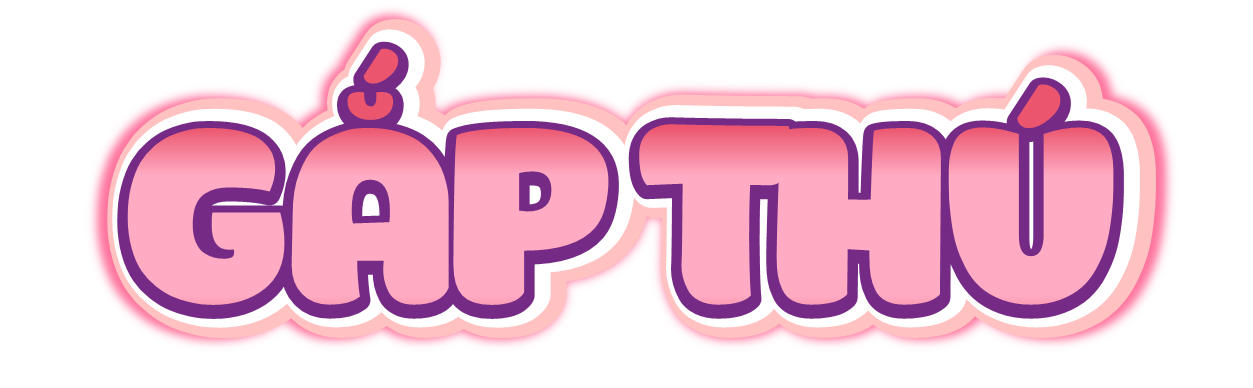 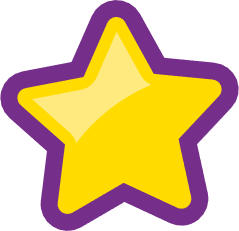 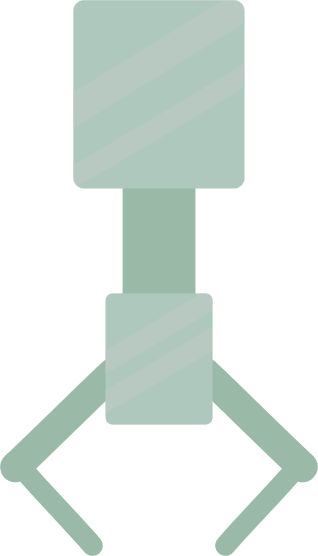 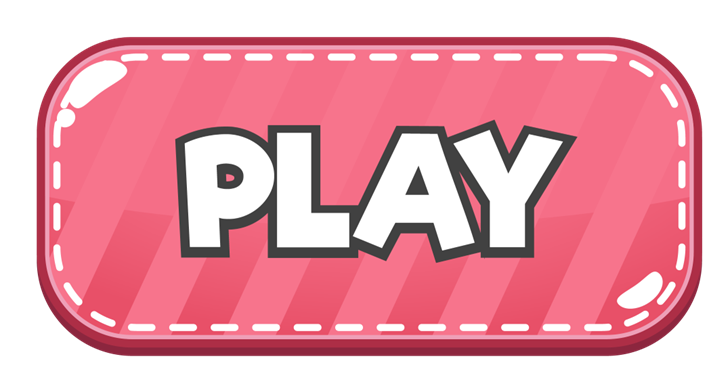 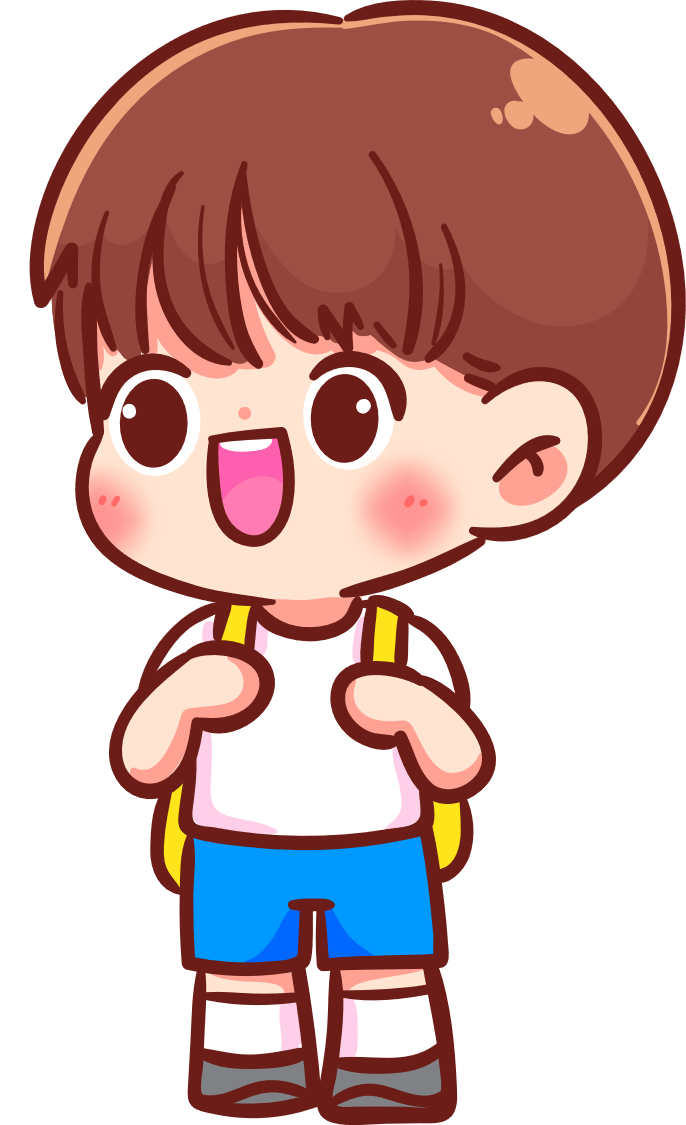 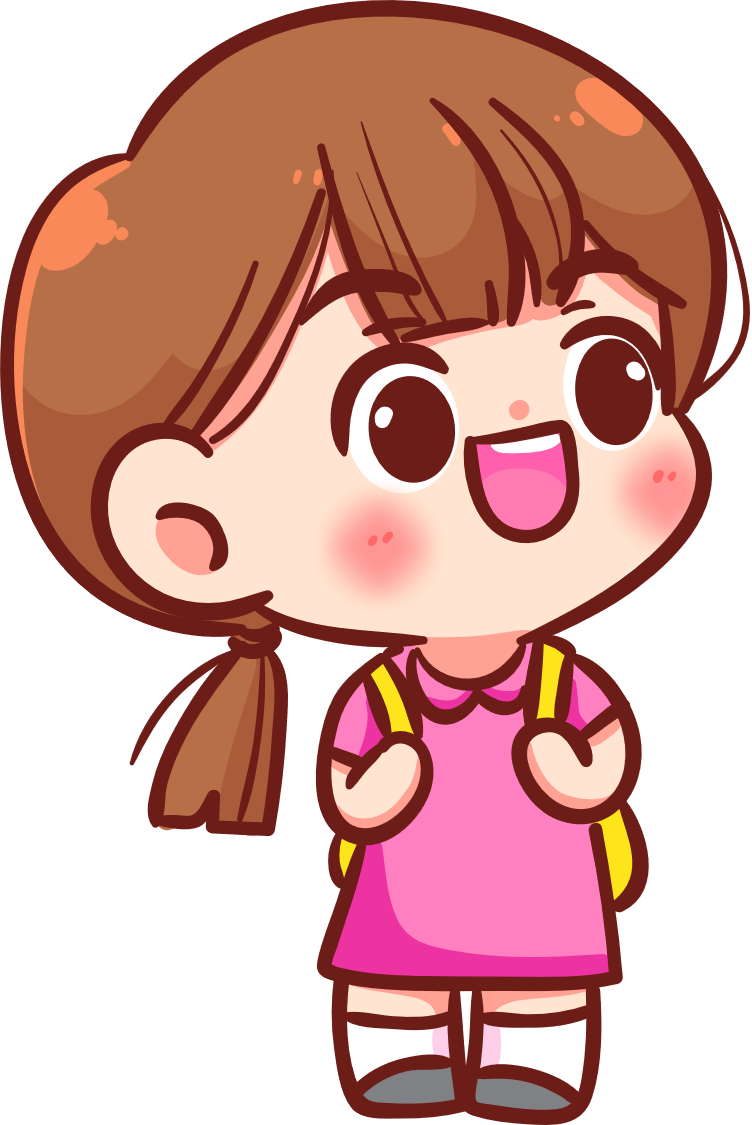 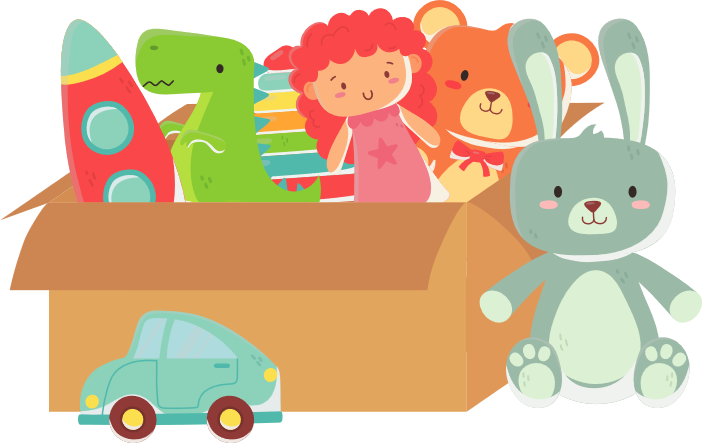 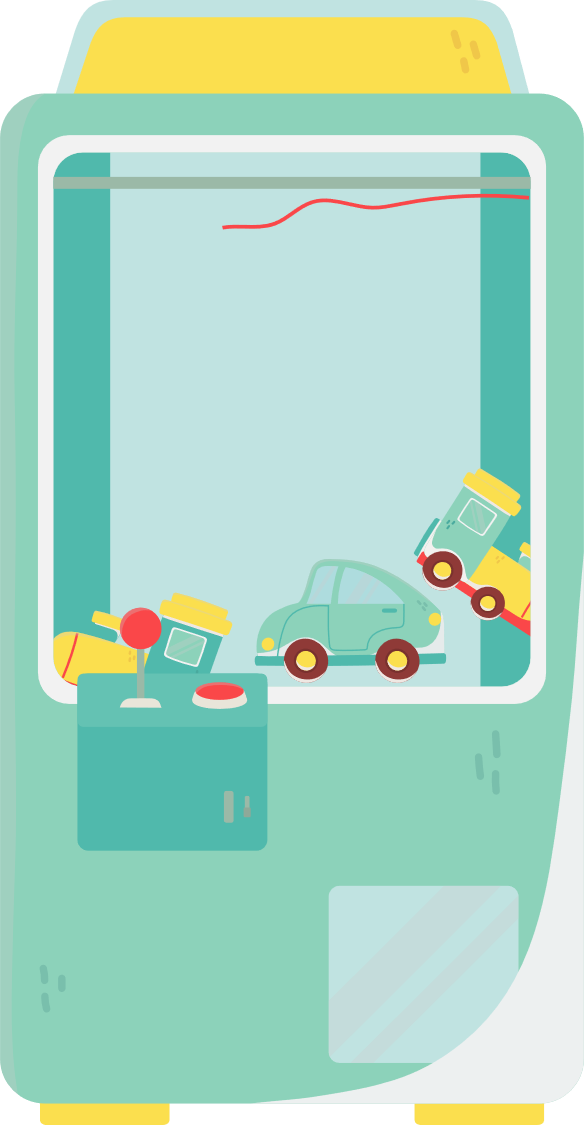 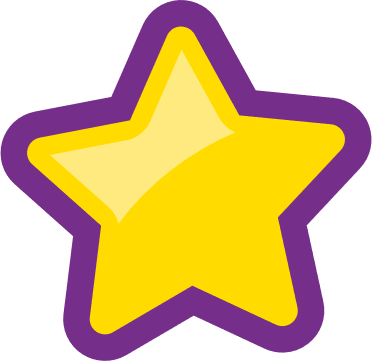 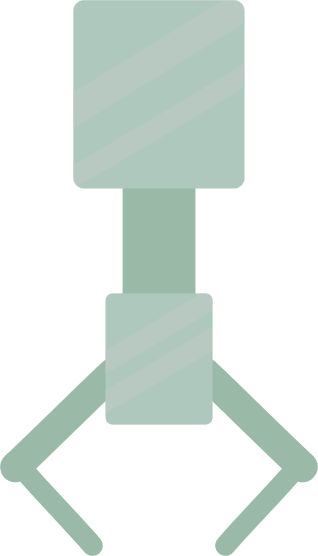 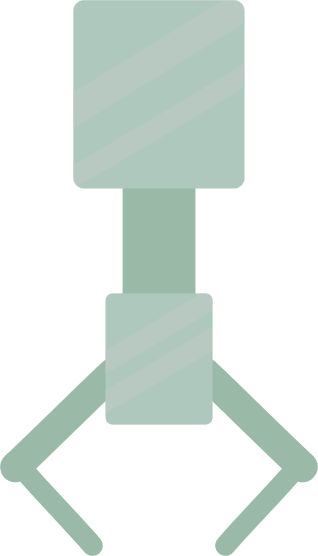 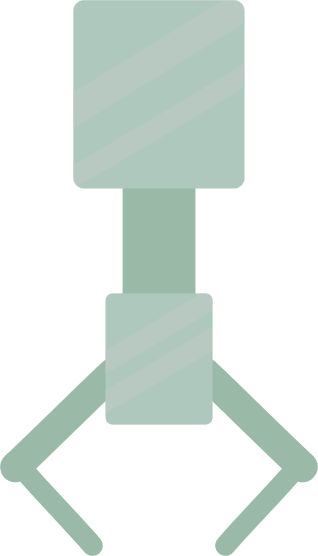 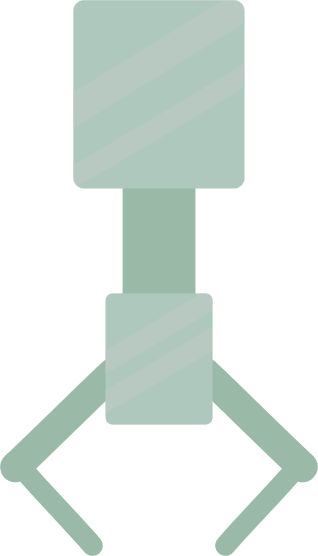 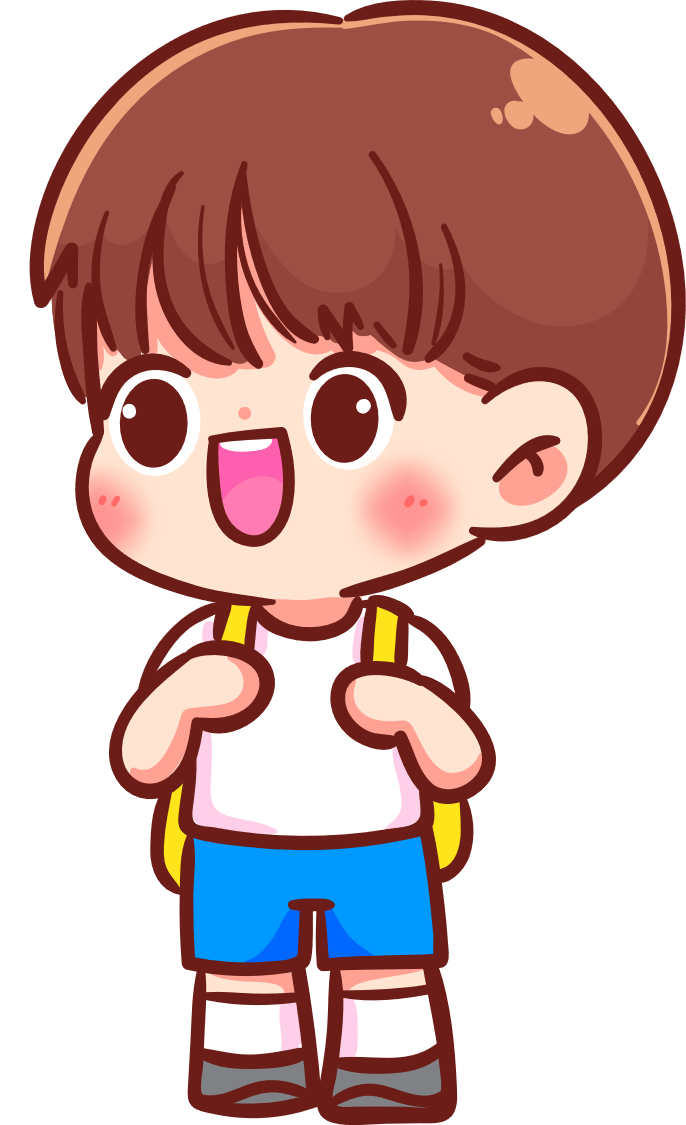 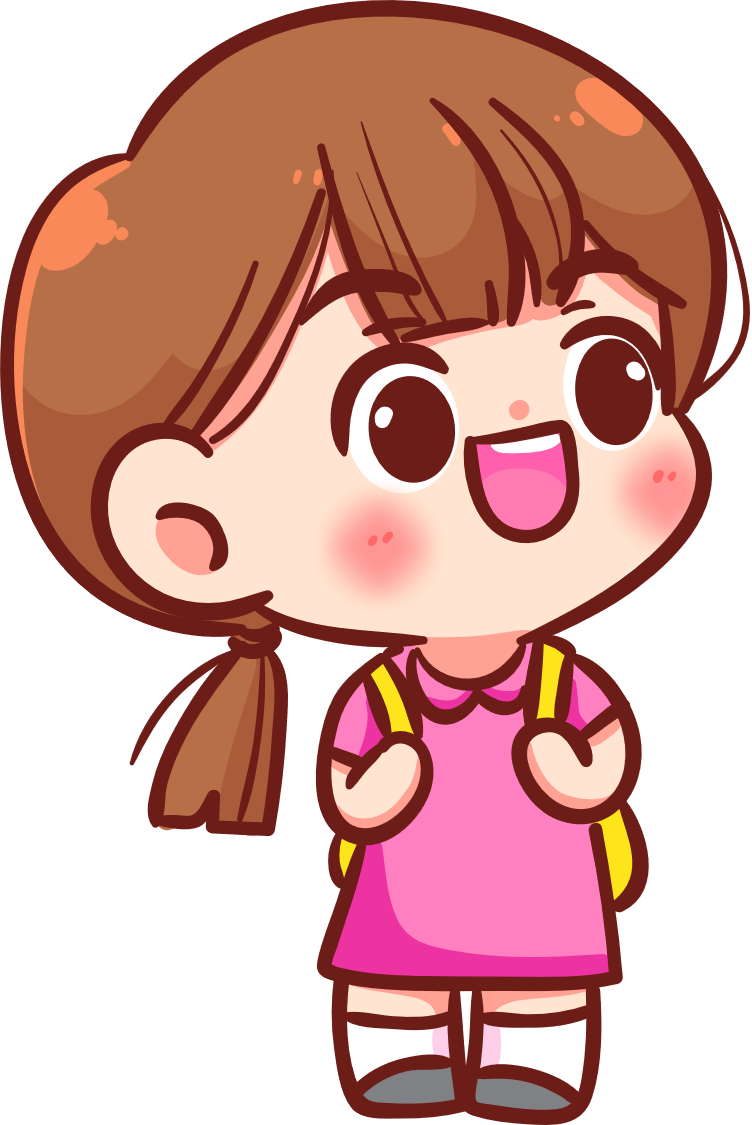 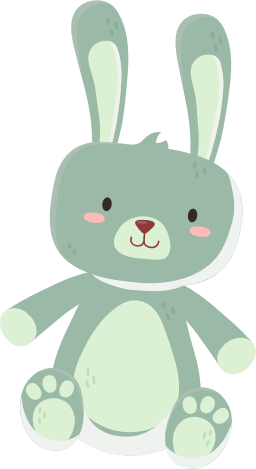 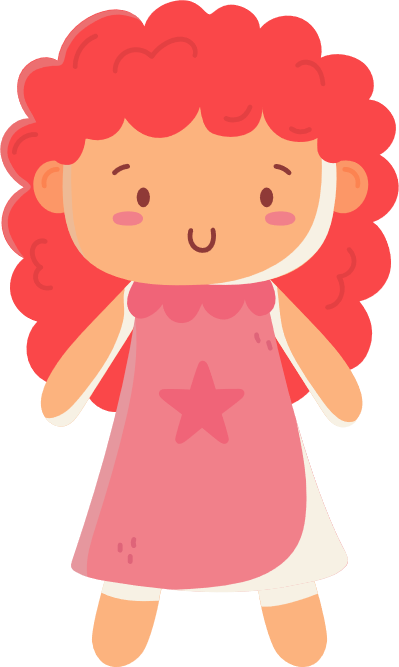 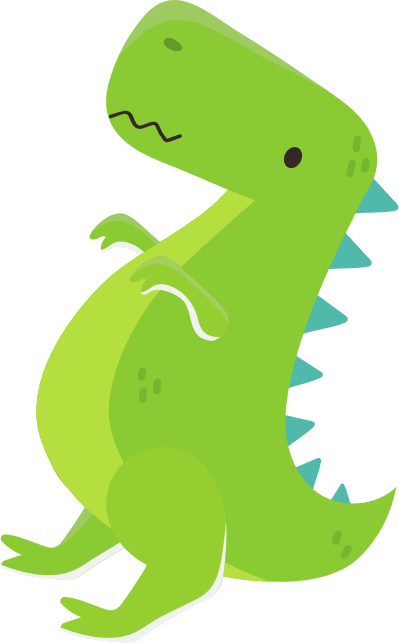 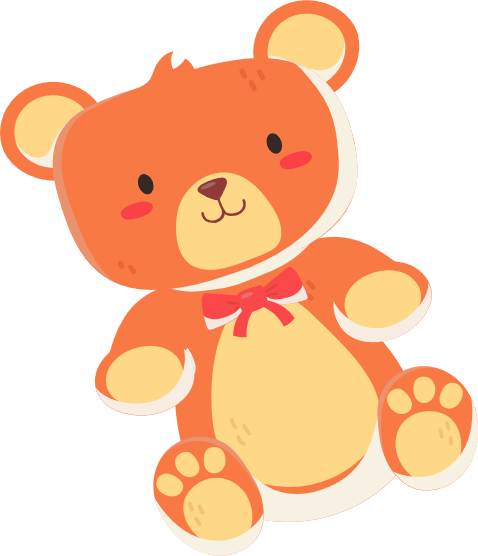 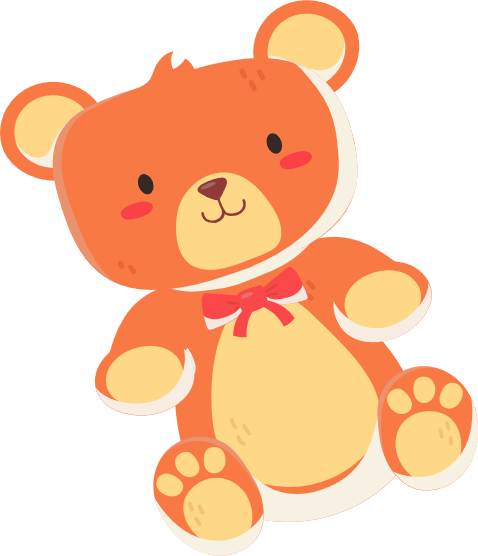 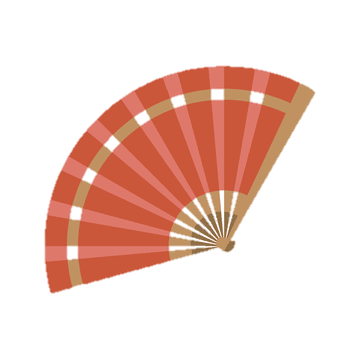 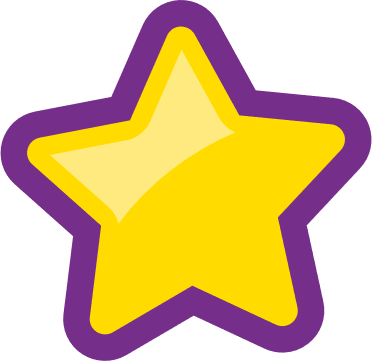 *
Chiếc quạt xòe ra tạo thành góc …
Góc tù
Góc nhọn
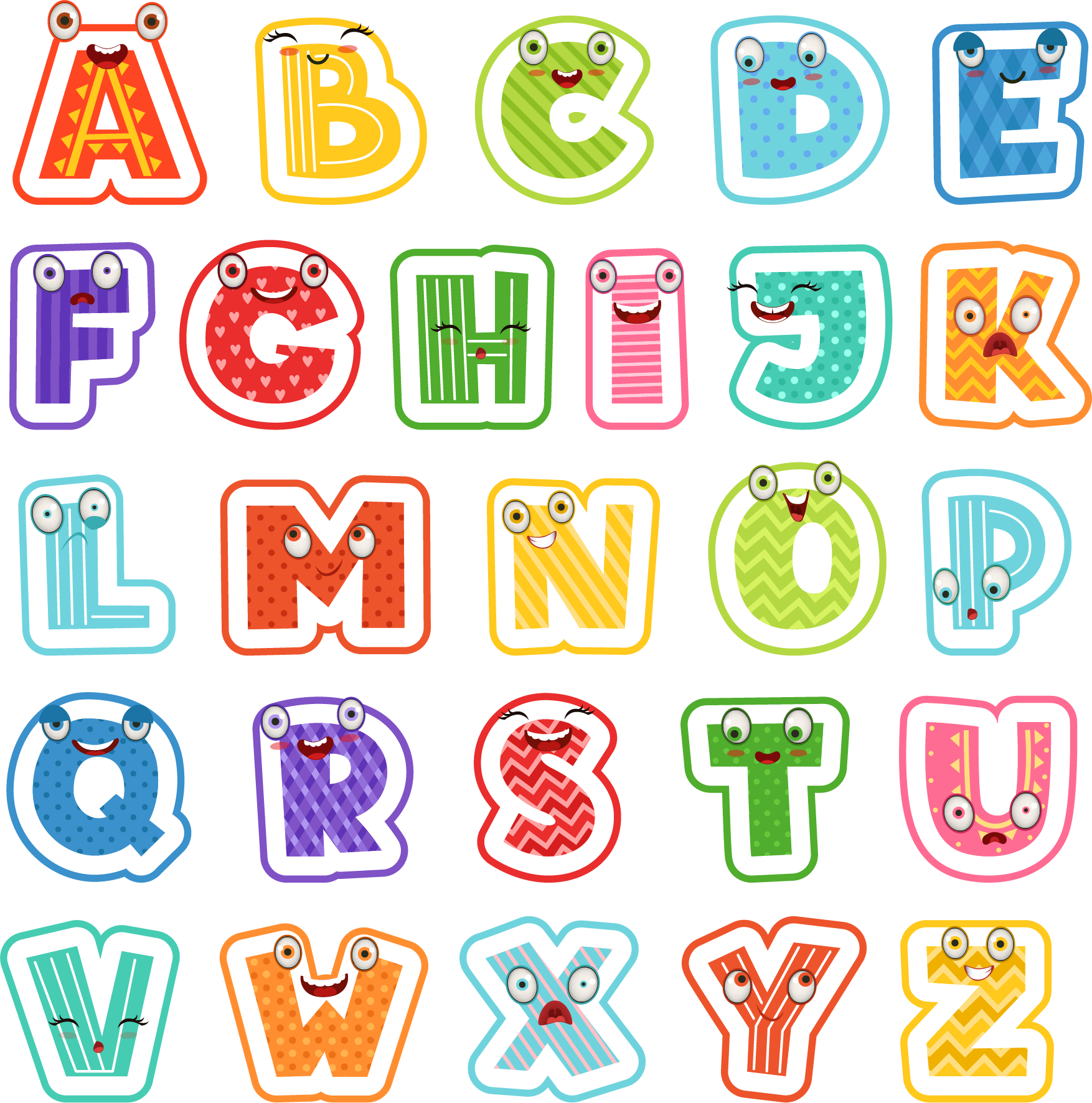 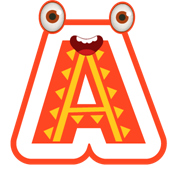 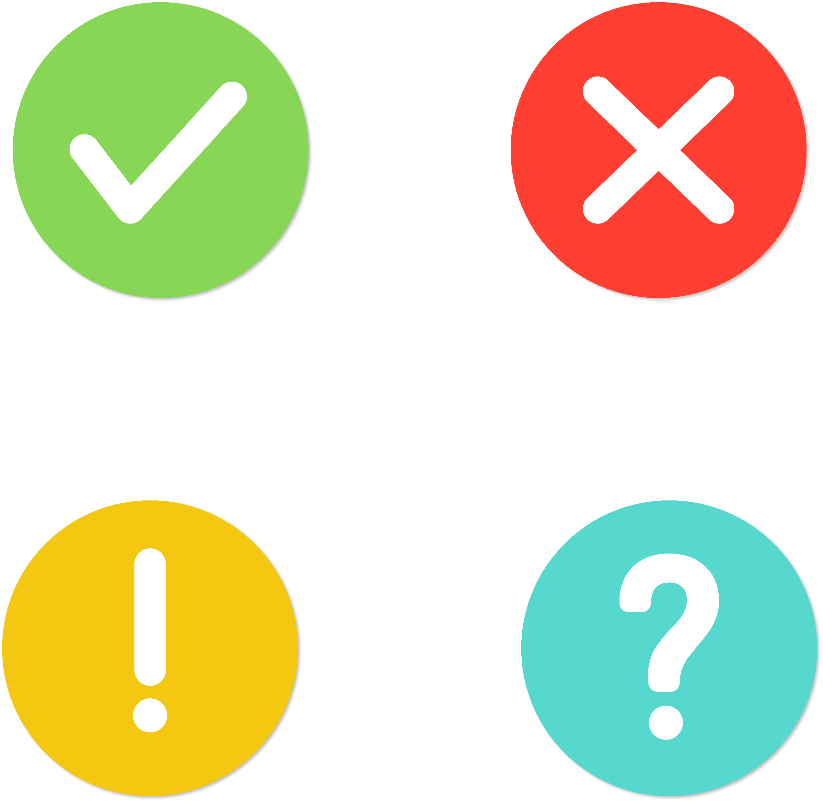 Góc bẹt
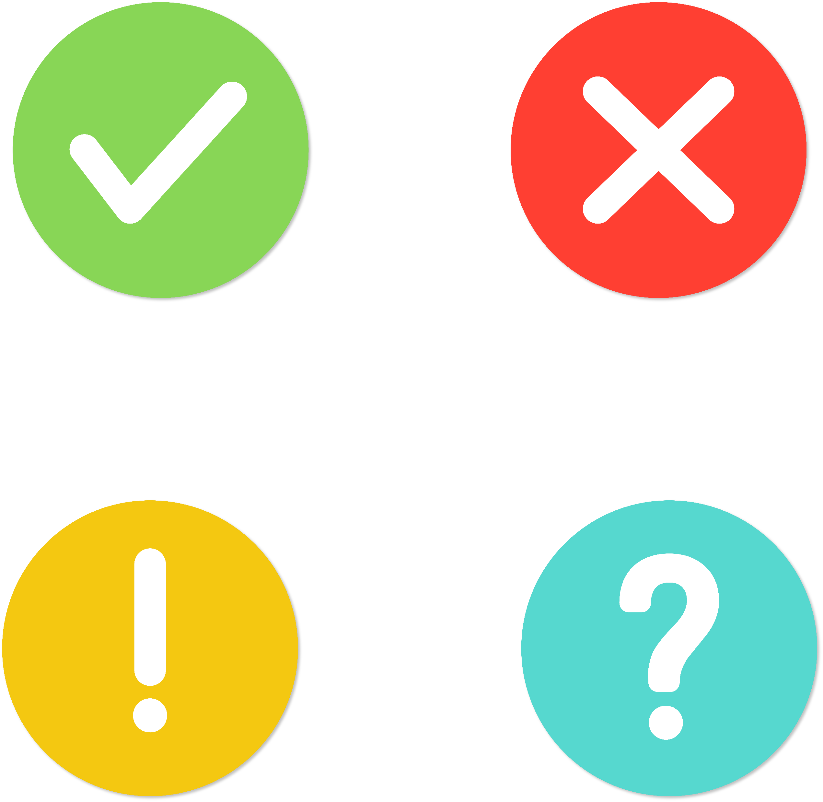 Góc vuông
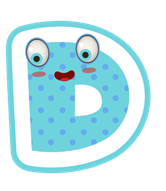 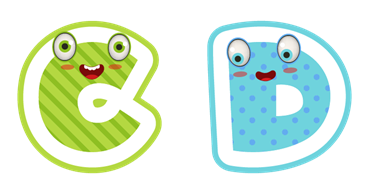 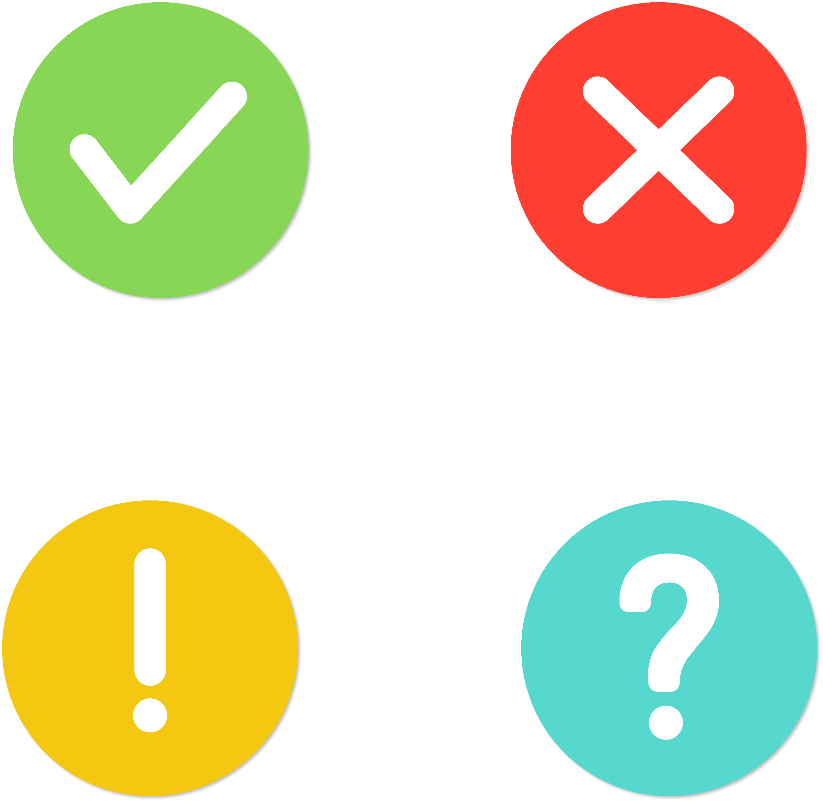 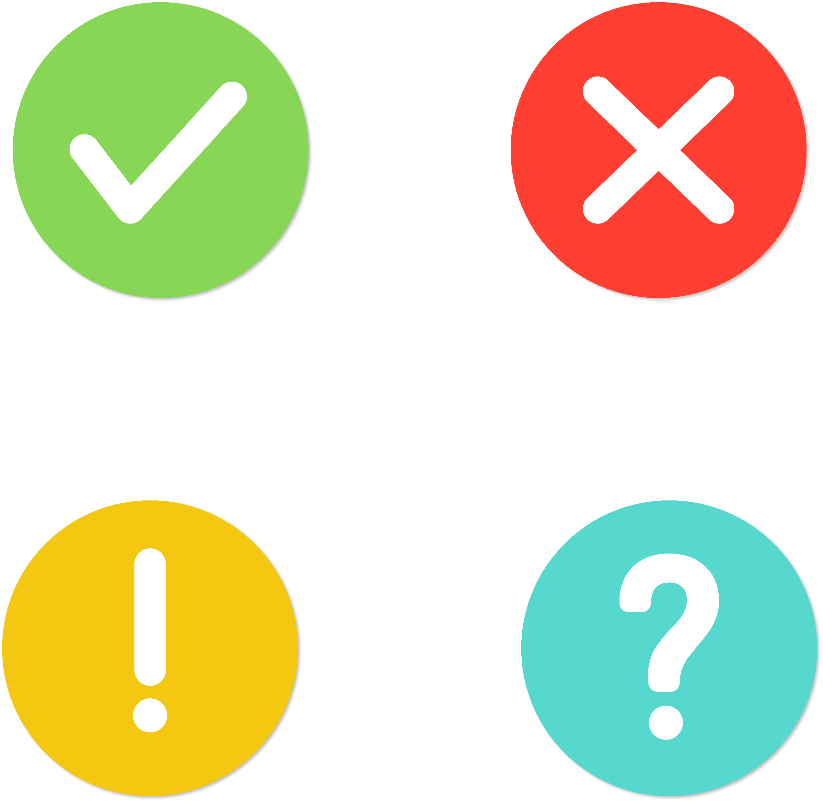 *
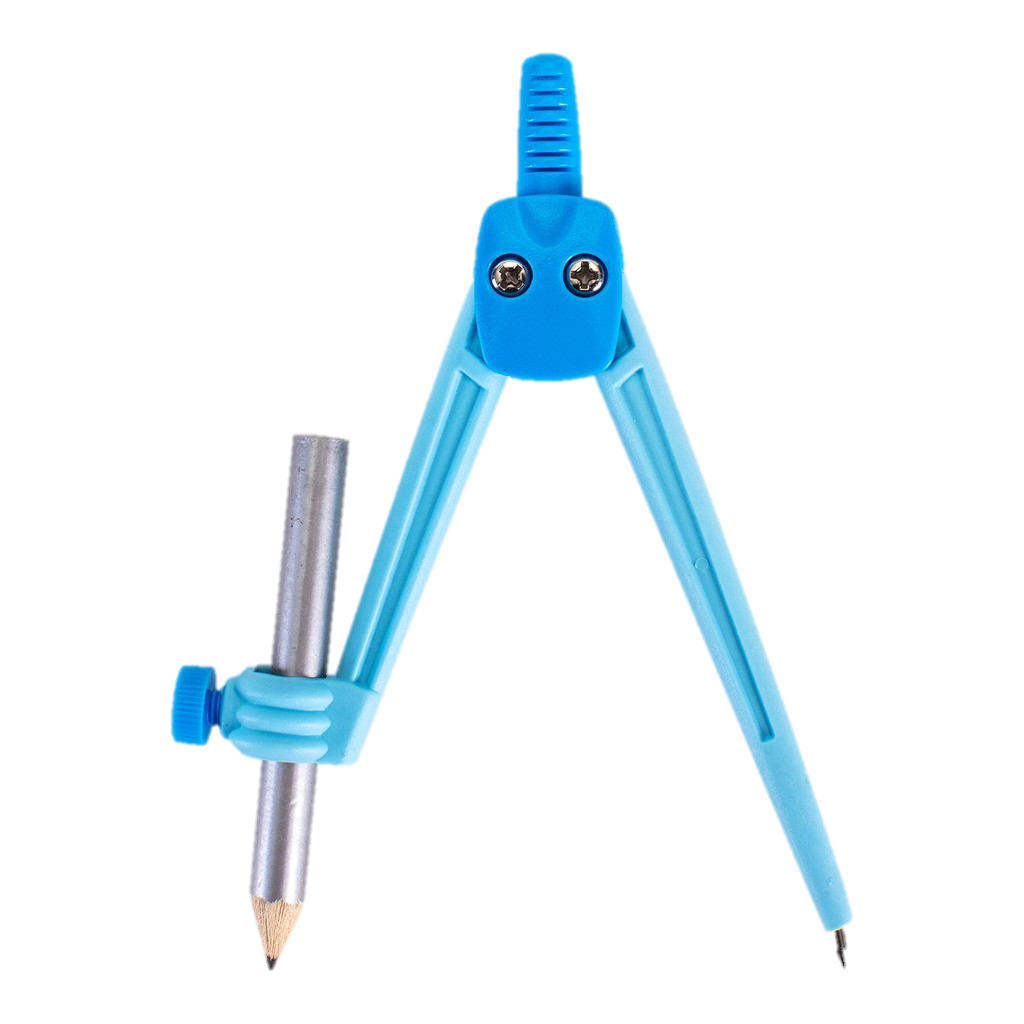 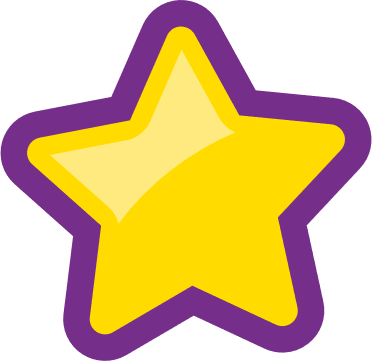 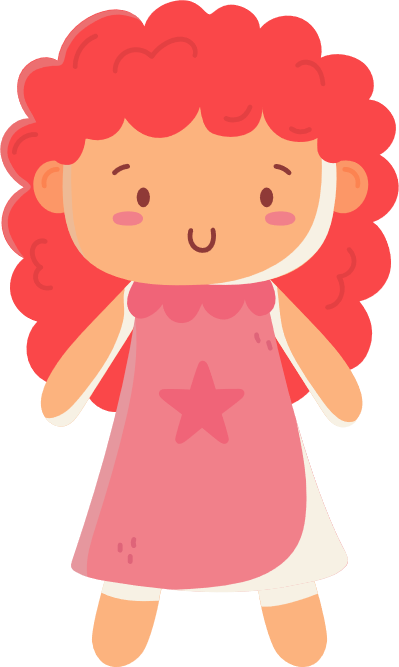 Hình ảnh compa đang tạo thành góc …
Góc vuông
Góc nhọn
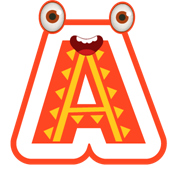 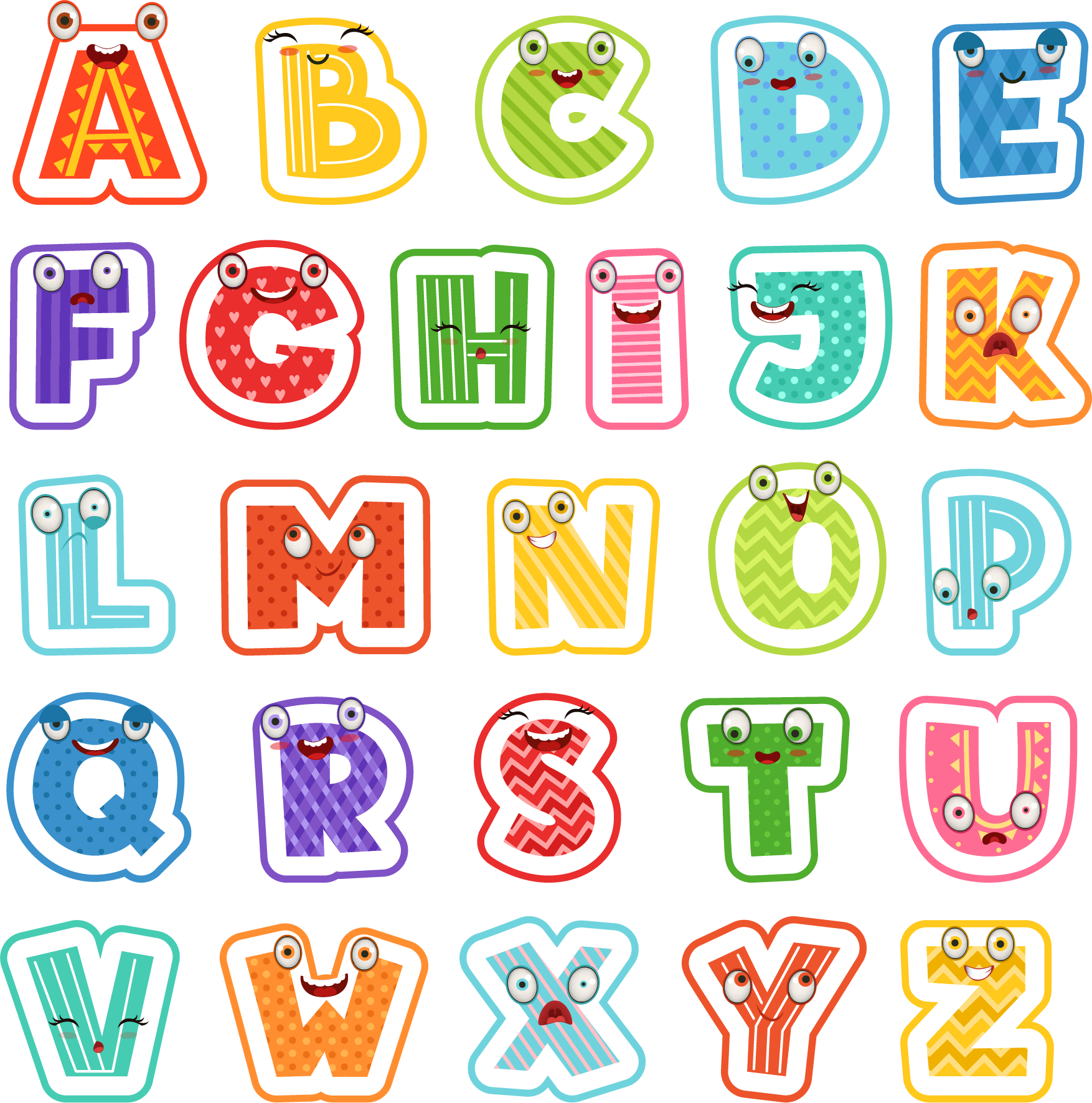 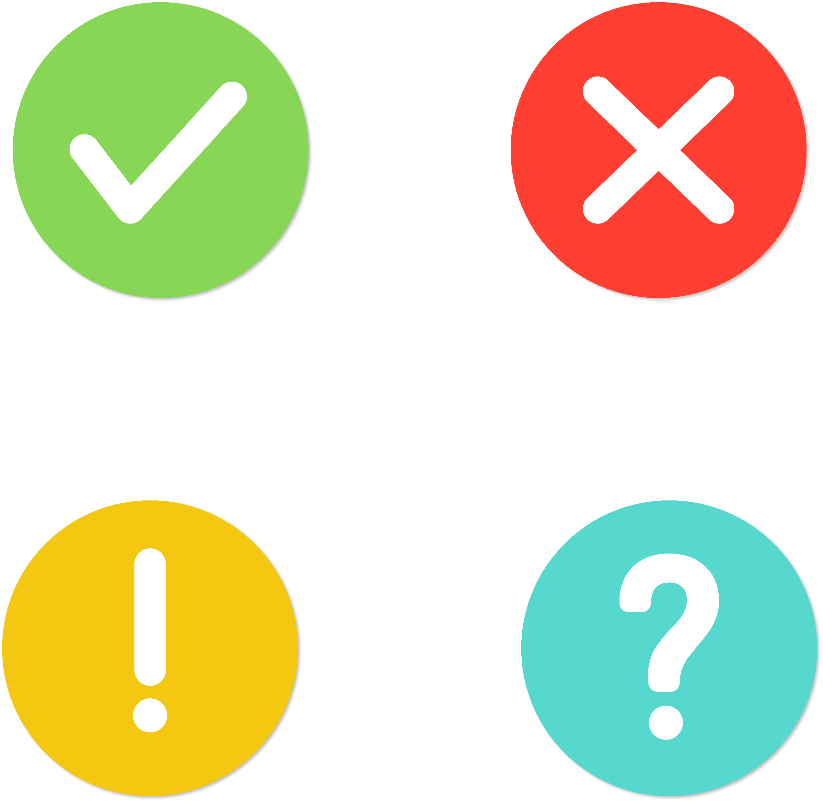 Góc tù
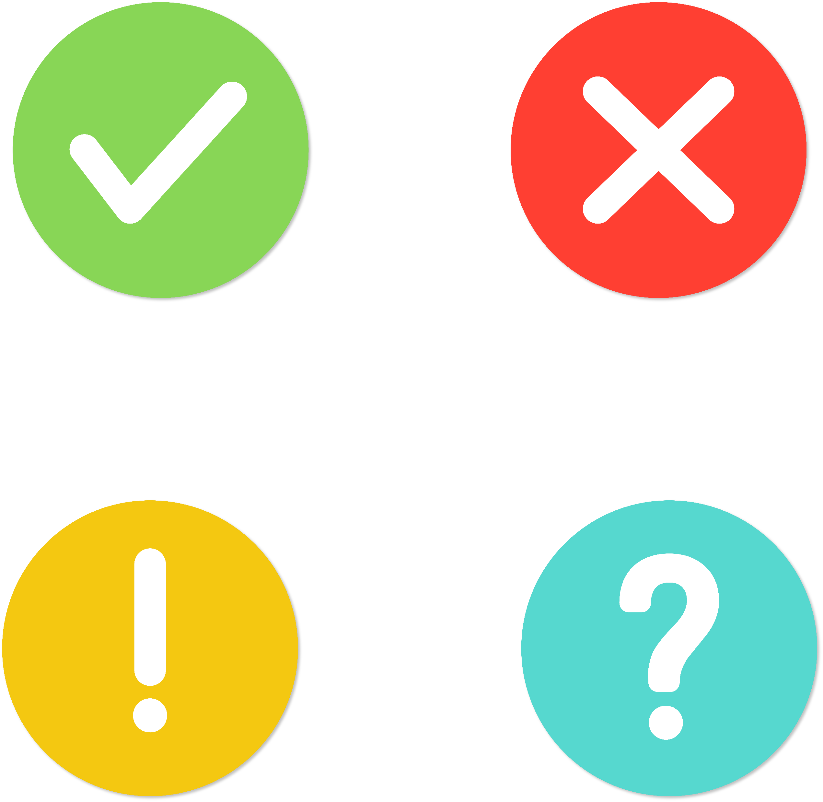 Góc bẹt
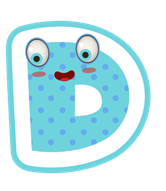 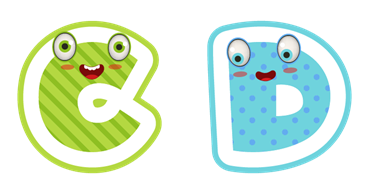 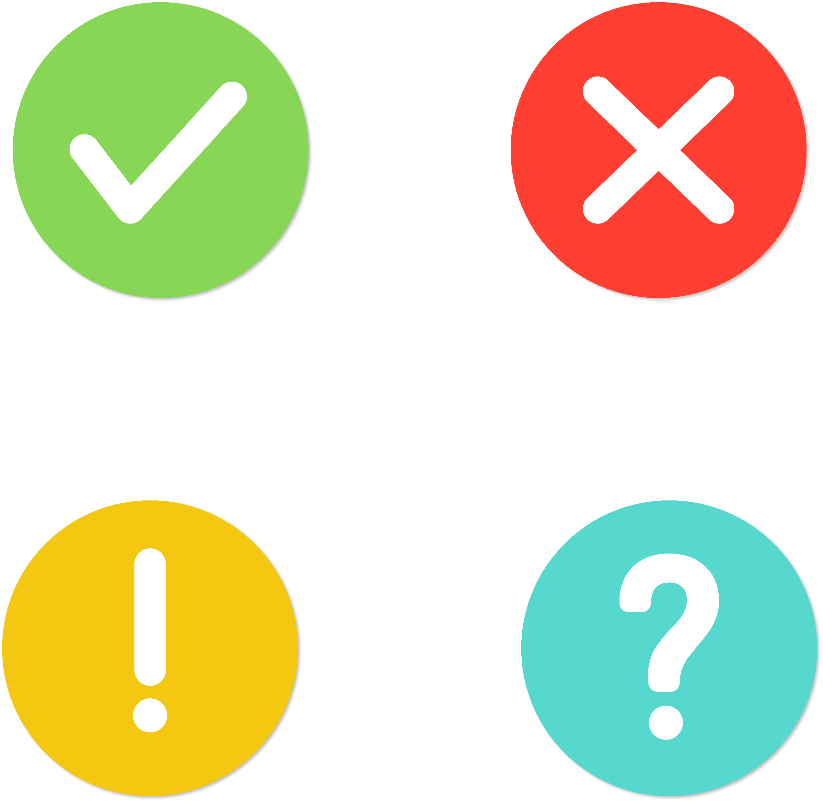 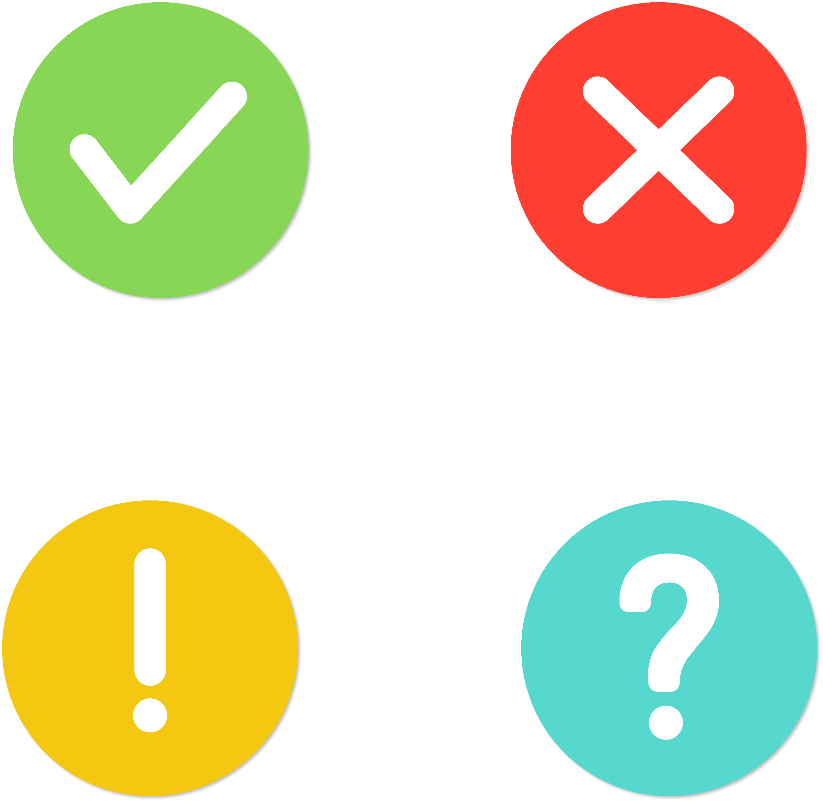 *
Hãy tìm xung quanh lớp, những đồ dùng có chứa góc bẹt
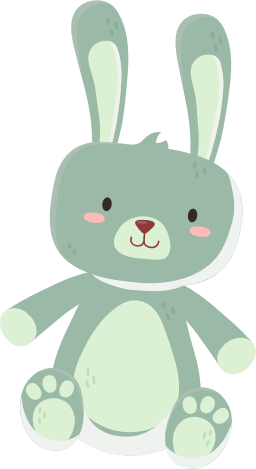 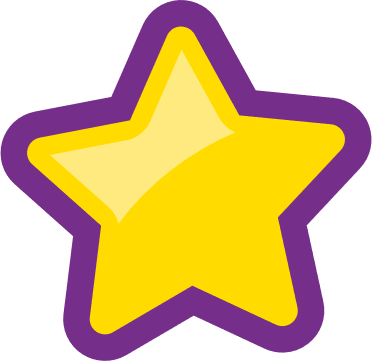 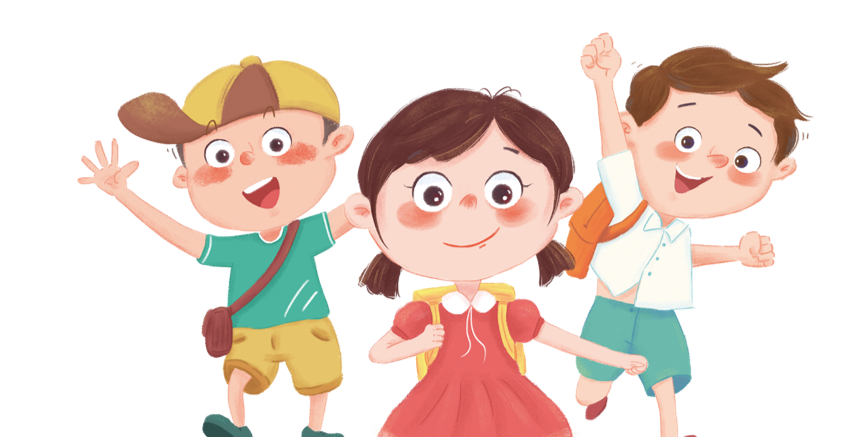 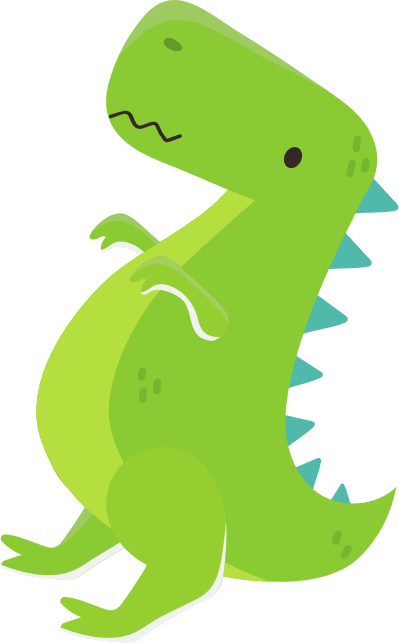 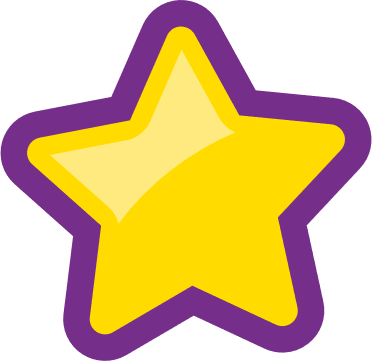 *
Hãy tìm trên bàn học của em những đồ dùng có chứa góc vuông
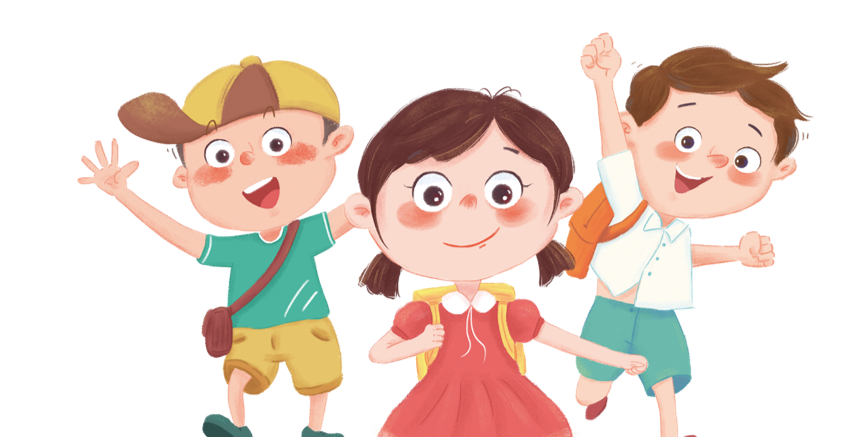 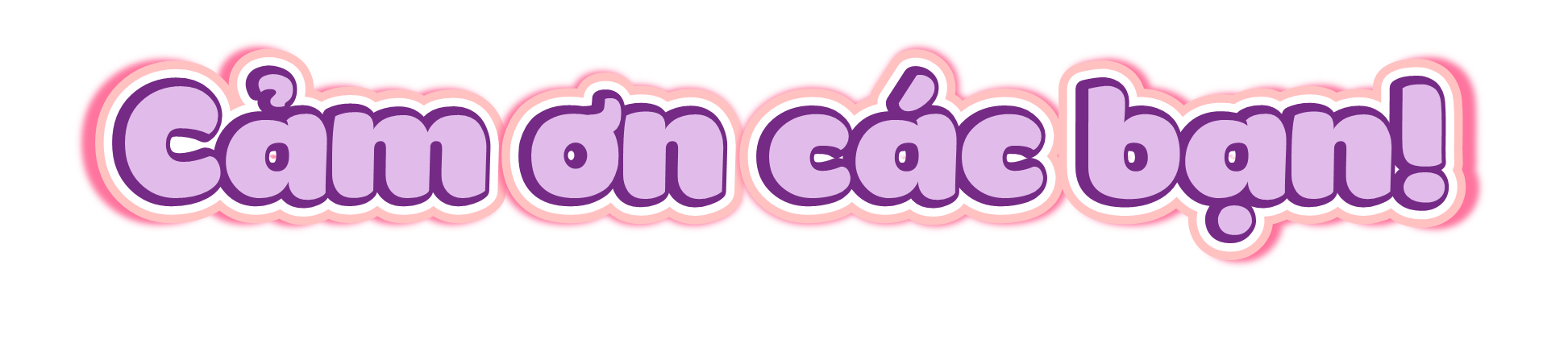 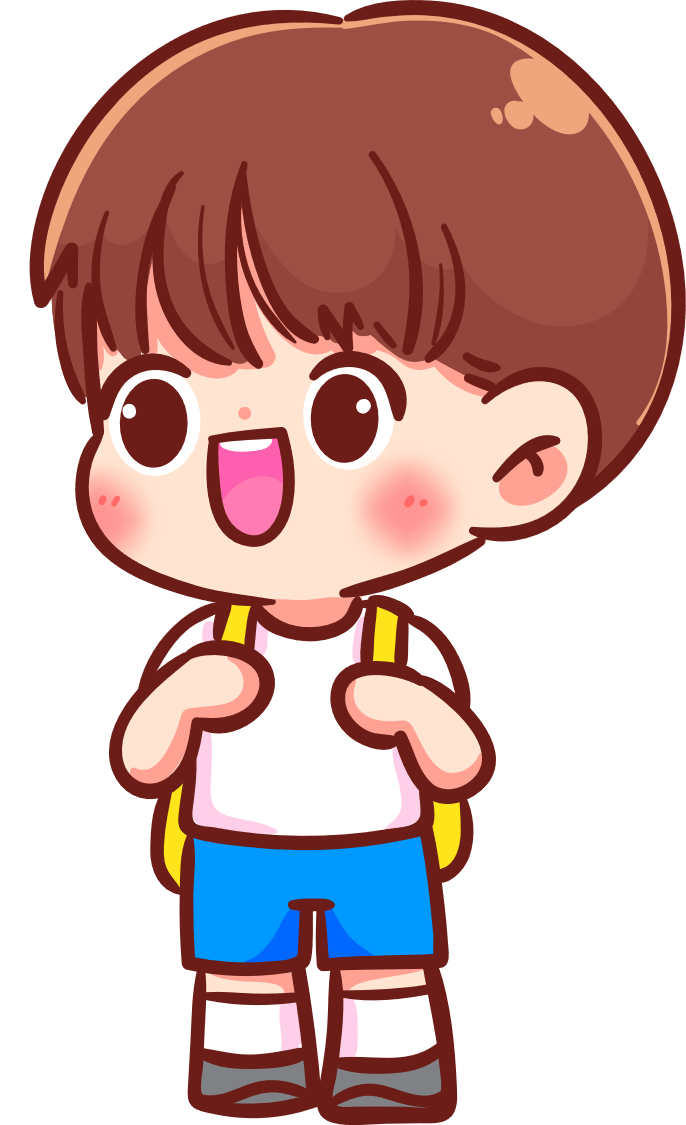 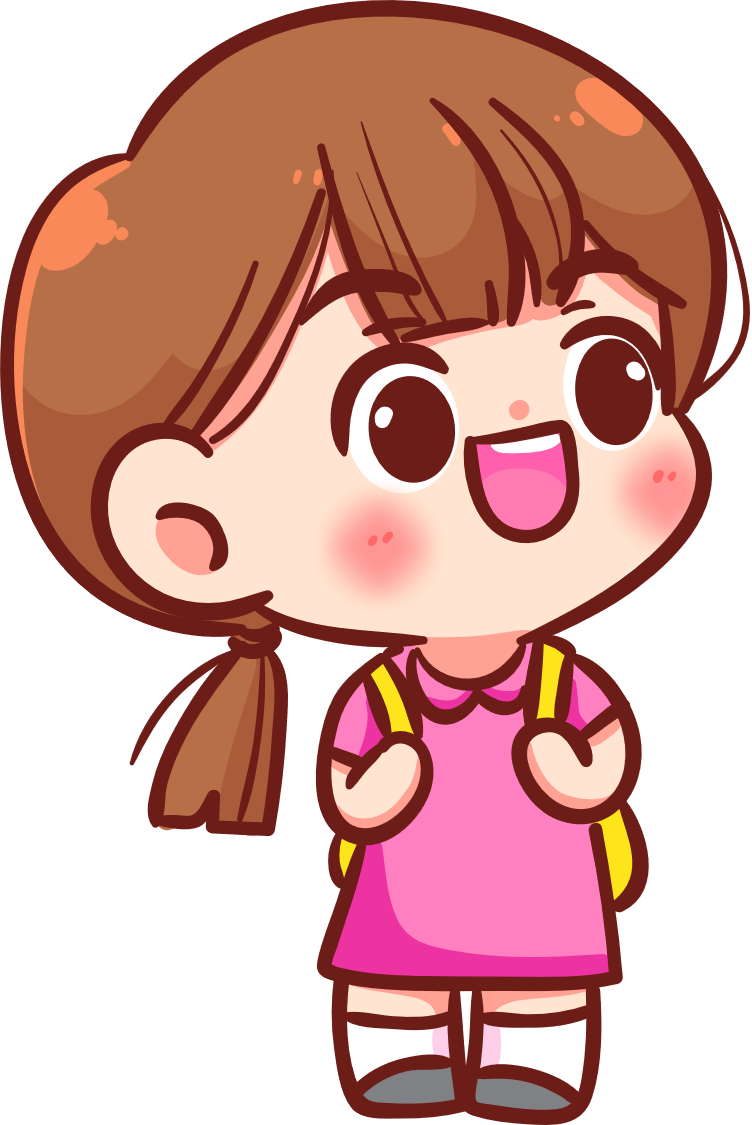 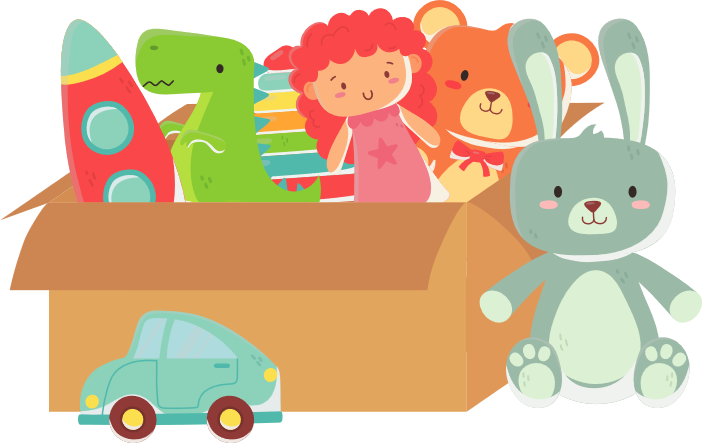 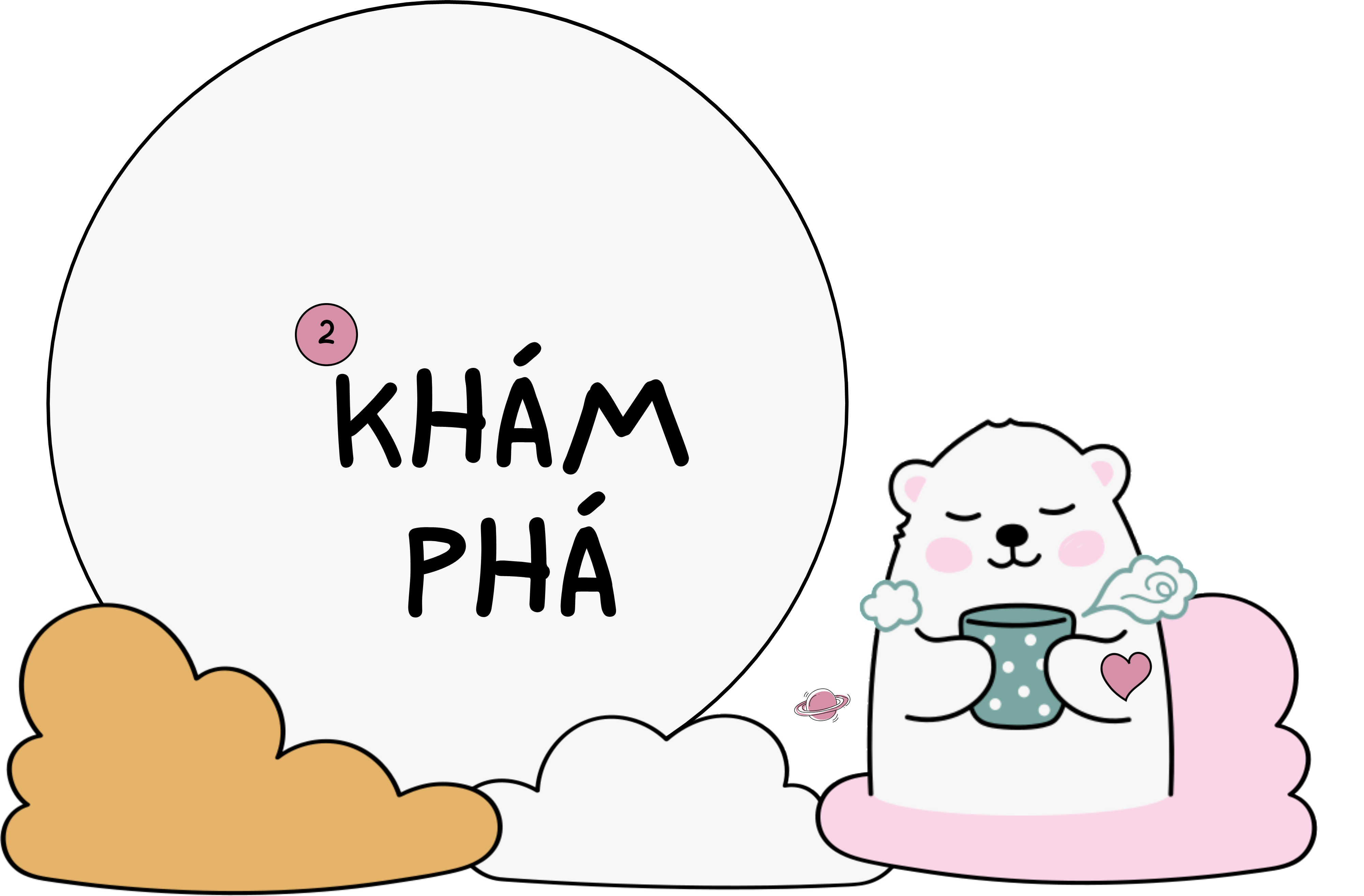 2
KHÁM PHÁ
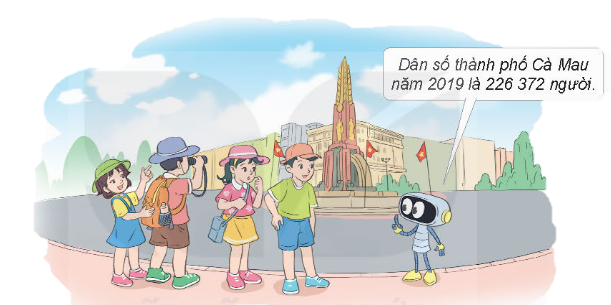 (Theo www.camau.gov.vn)
Số gồm: 2 trăm nghìn, 2 chục nghìn, 6 nghìn, 3 trăm, 7 chục và 2 đơn vị
Viết là: 226 372. 
Đọc là: Hai trăm hai mươi sáu nghìn ba trăm bảy mươi hai
2
KHÁM PHÁ
10
1 000
10
1 000
10
1 000
10
100
1 000
10
100
10 000
100 000
1 000
10
1
100
10 000
1 000
10
1
100 000
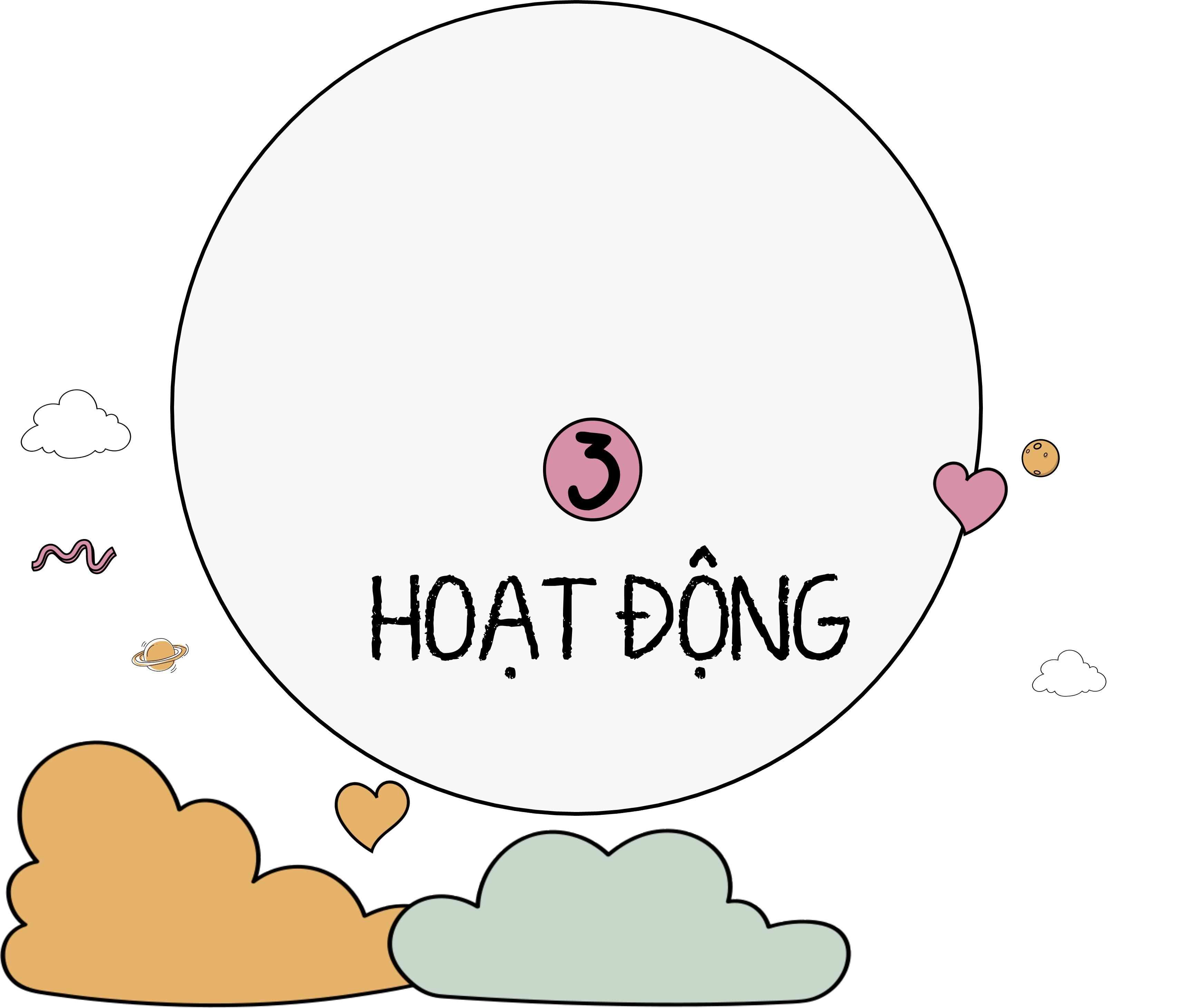 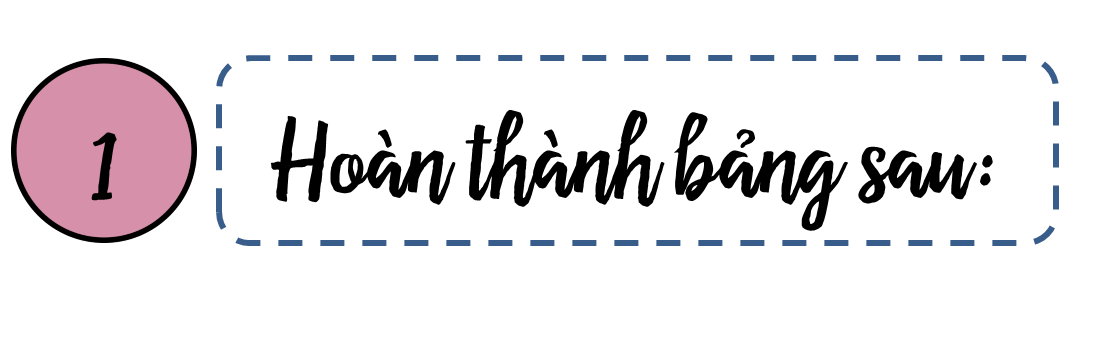 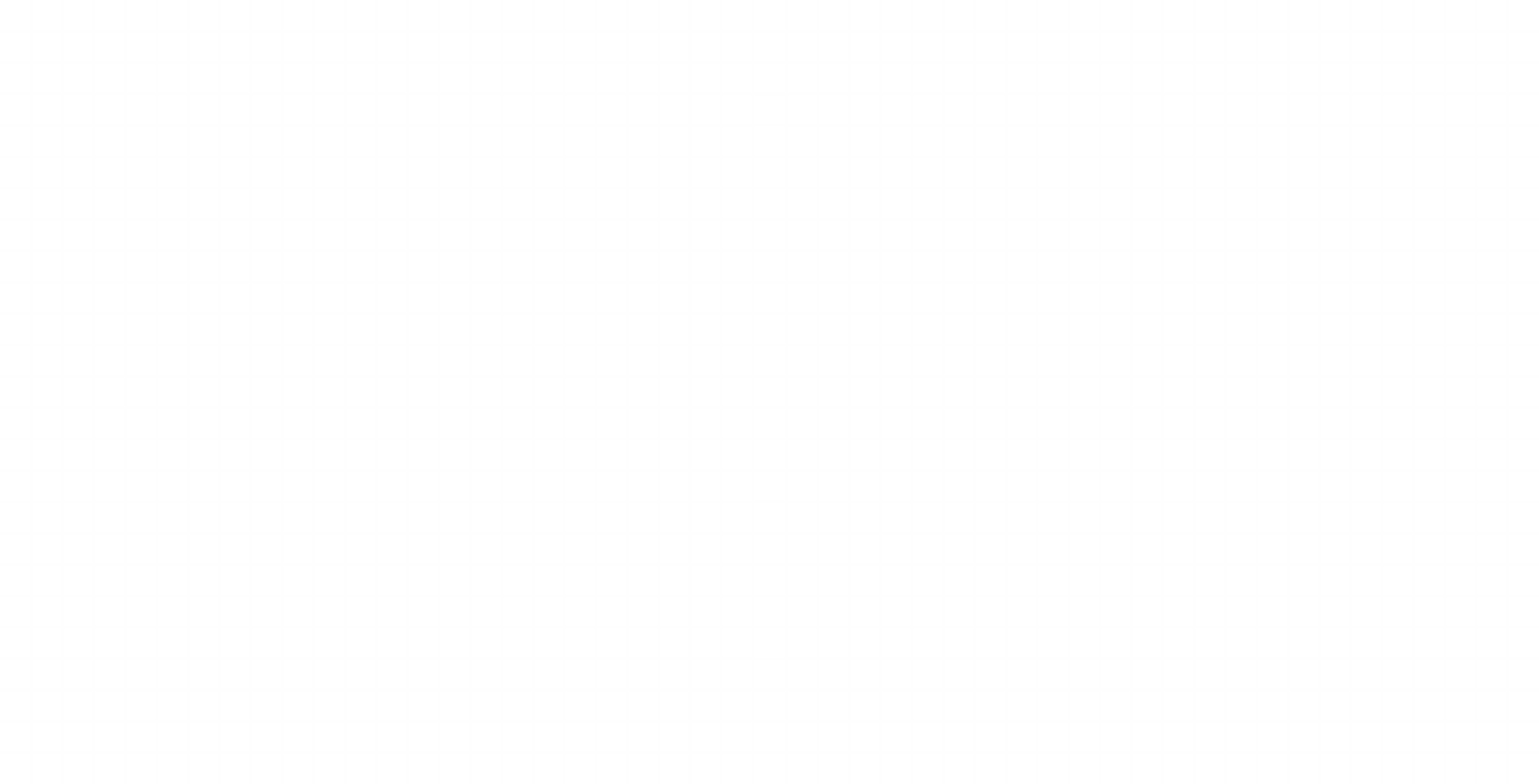 sáu trăm năm mươi nghìn không trăm ba mươi hai
650 032
ba trăm nghìn bốn trăm bảy mươi lăm
5
7
0
4
0
3
938 021
1
2
8
0
3
9
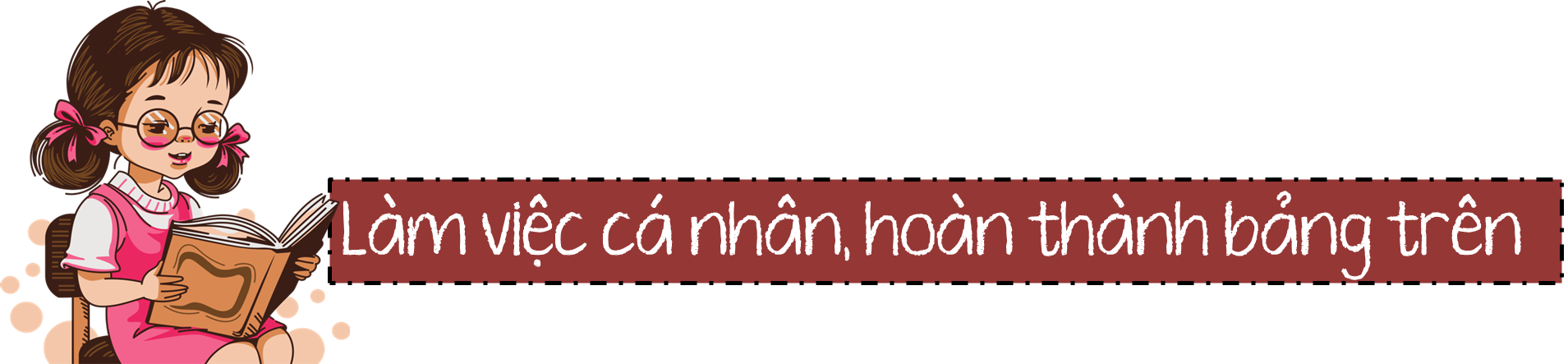 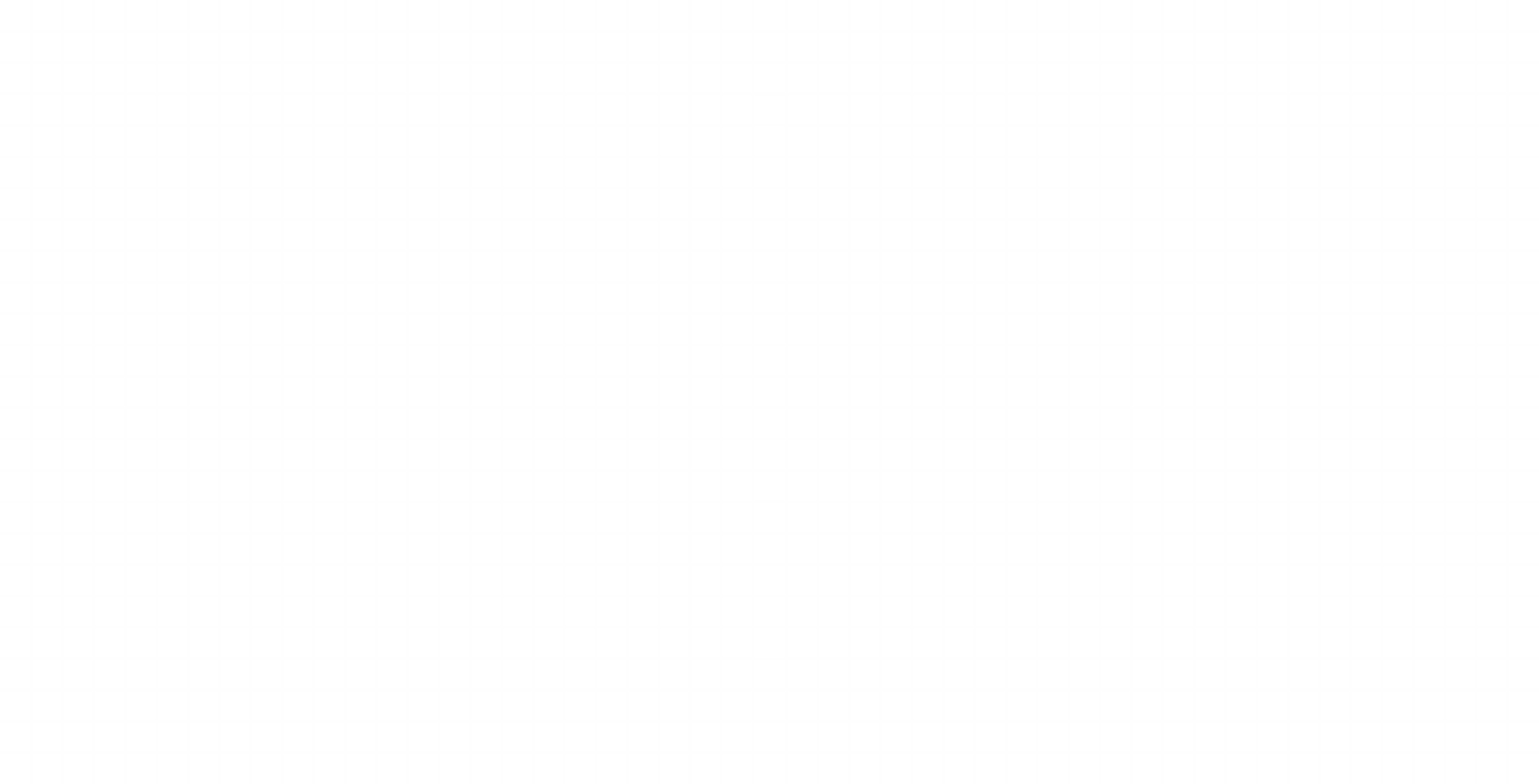 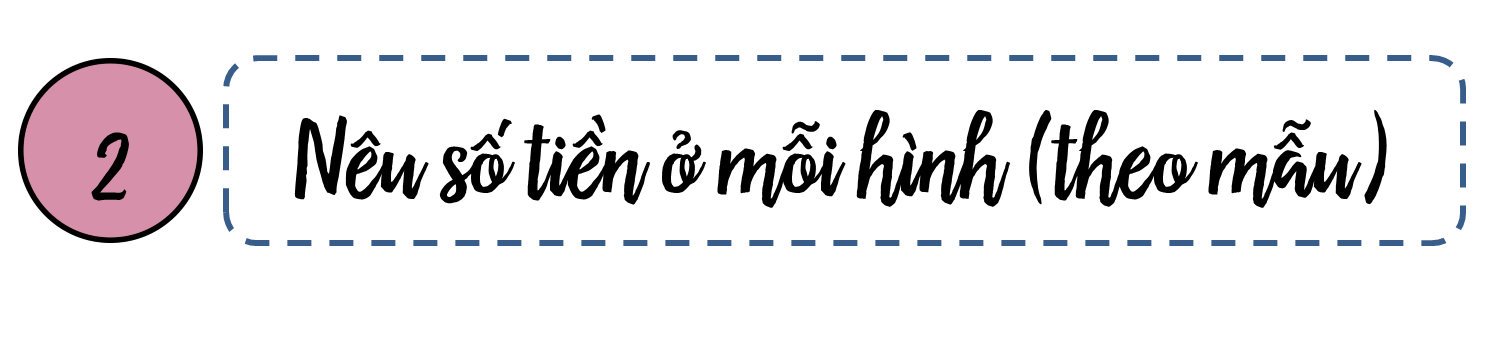 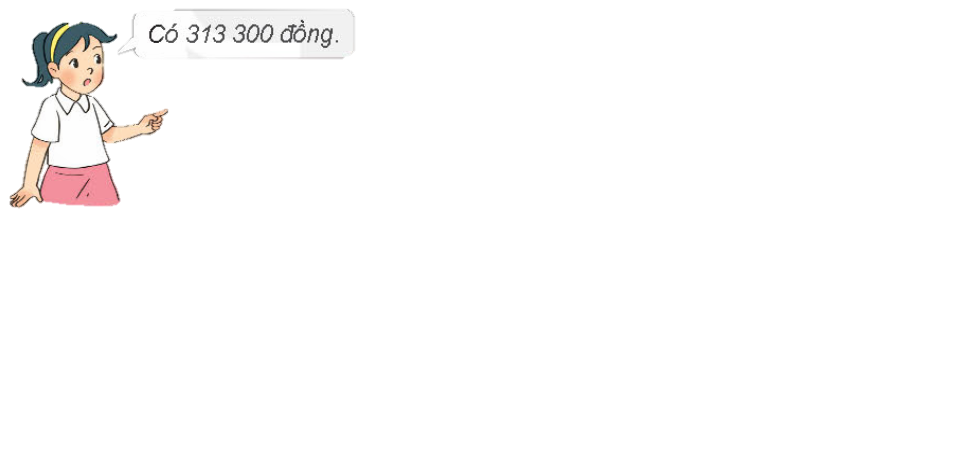 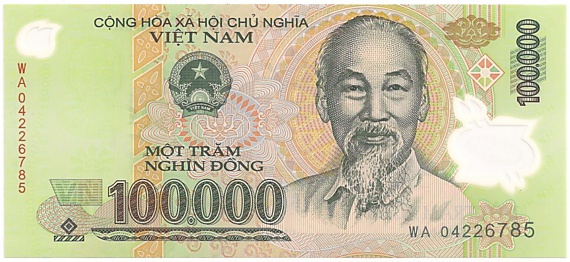 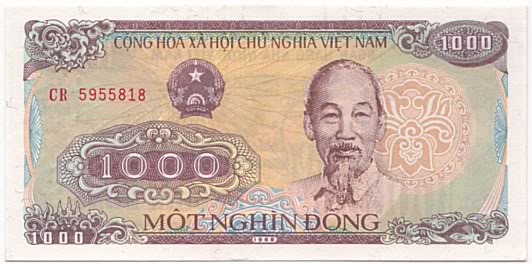 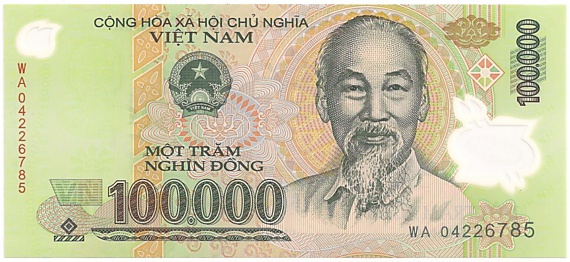 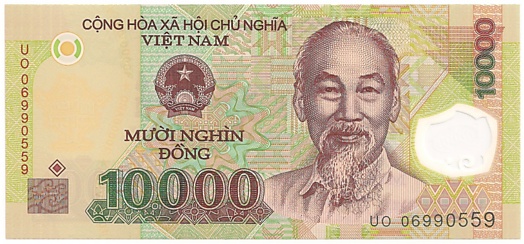 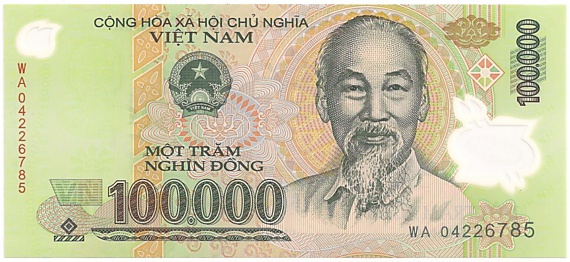 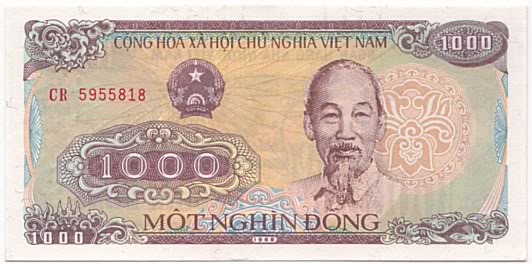 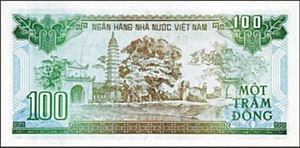 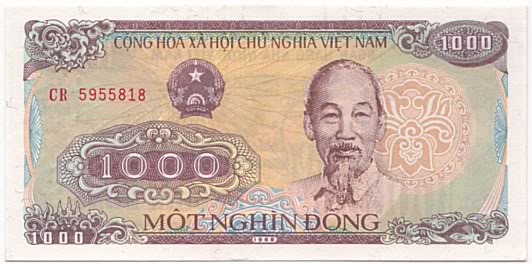 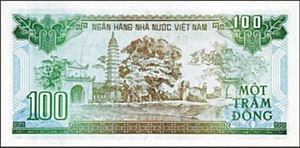 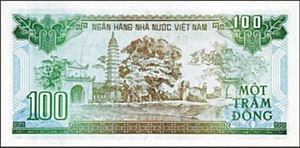 411 100 đồng
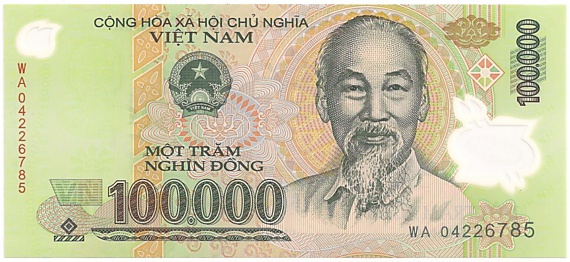 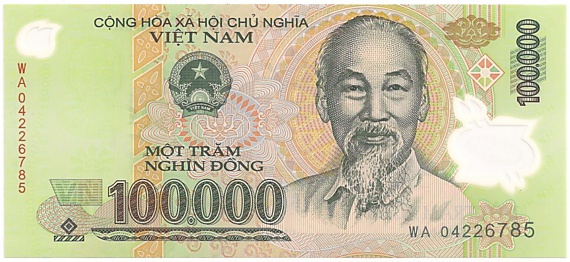 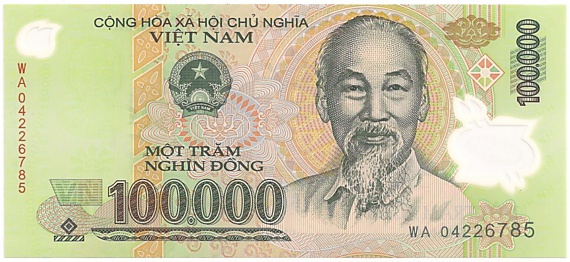 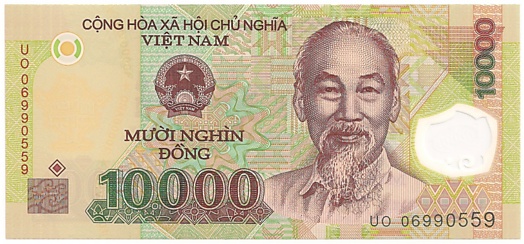 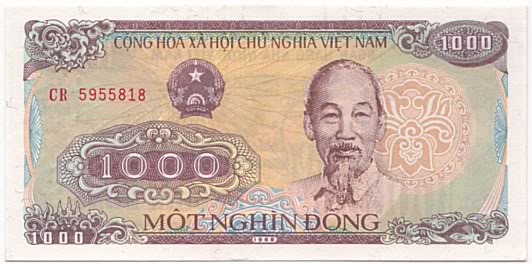 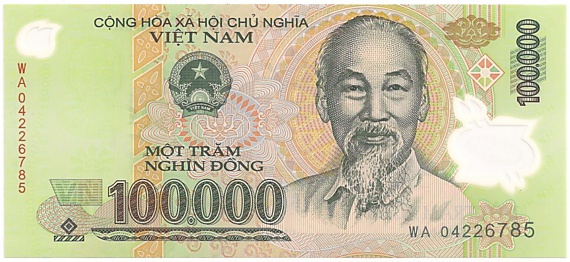 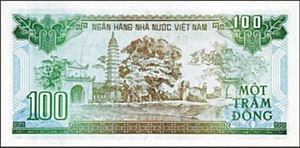 106 100 đồng
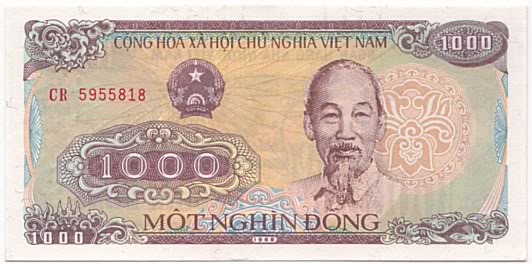 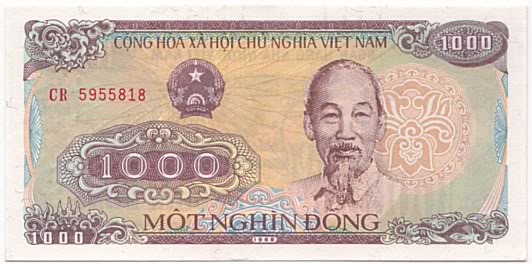 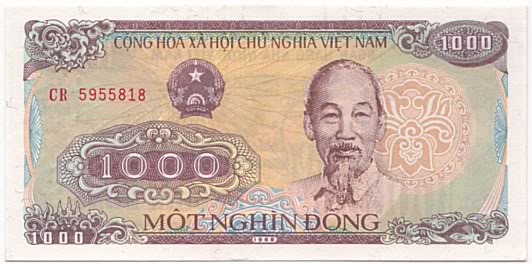 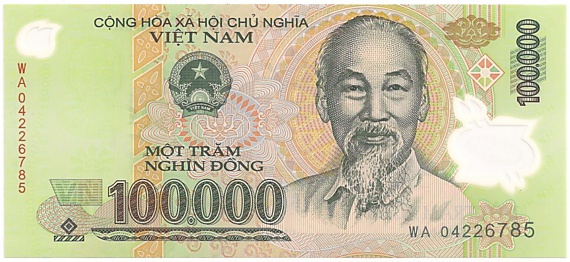 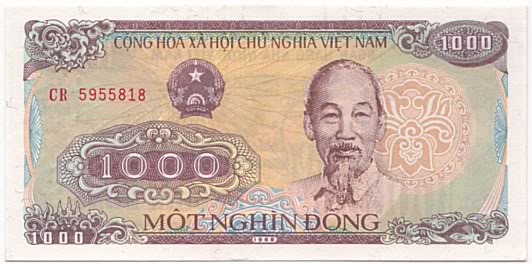 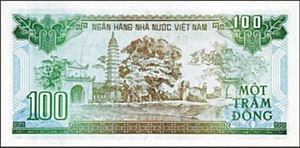 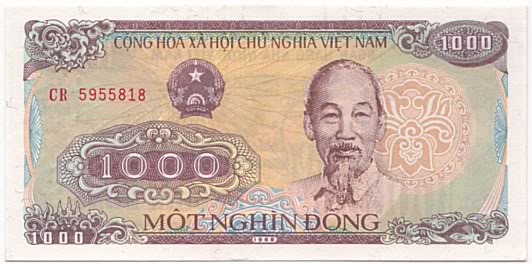 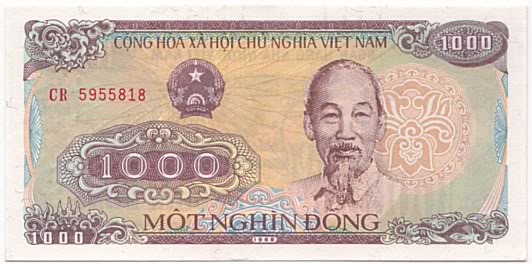 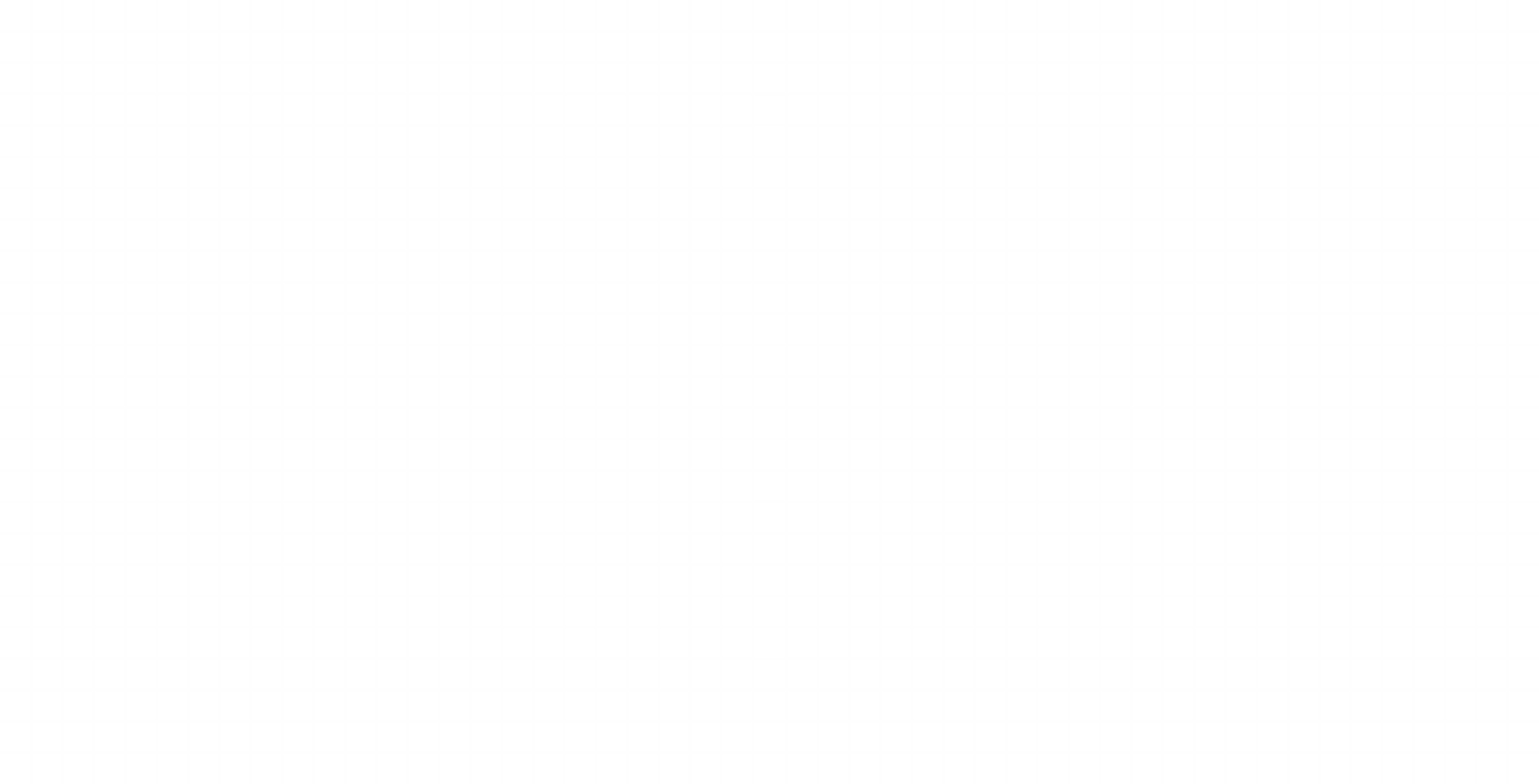 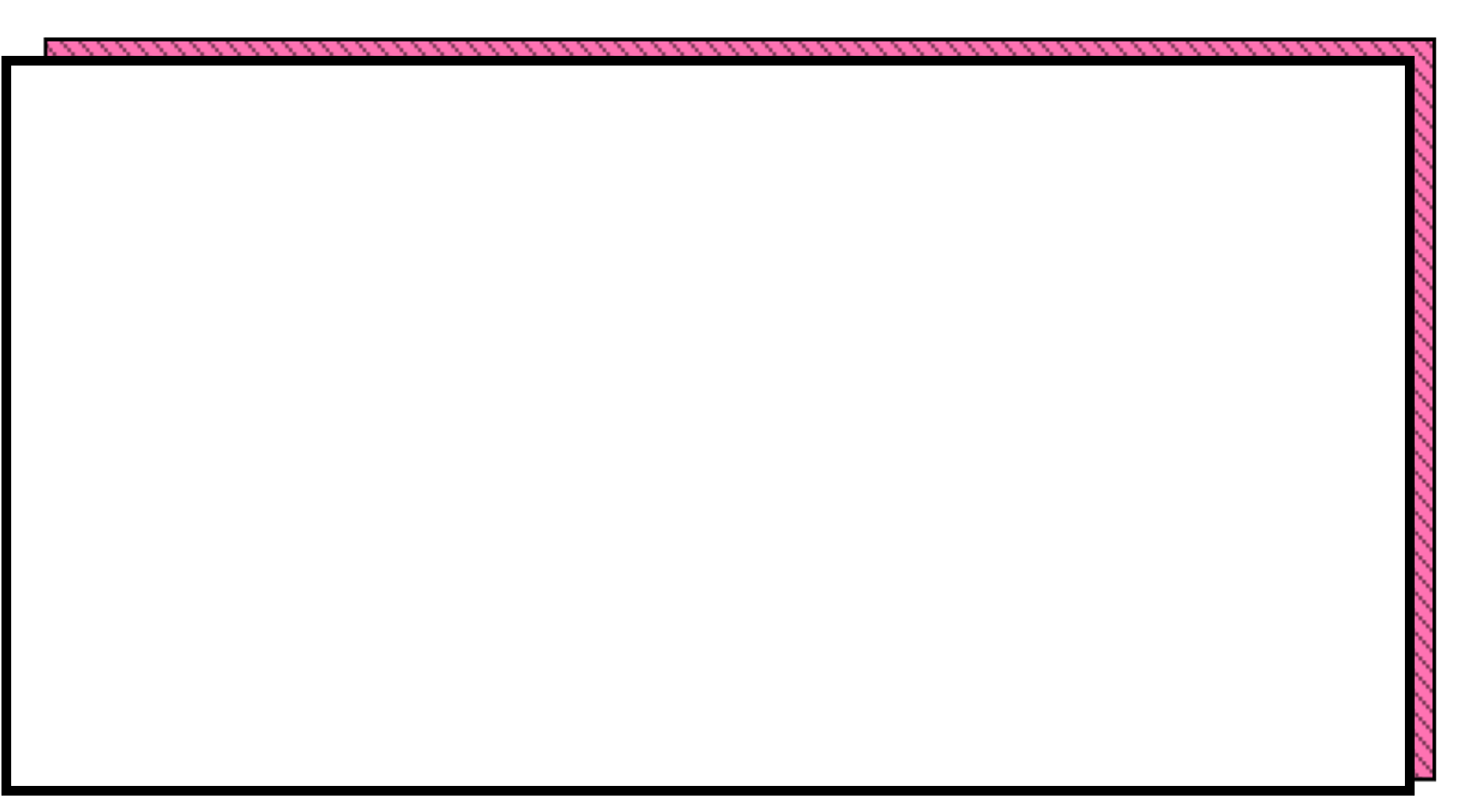 3
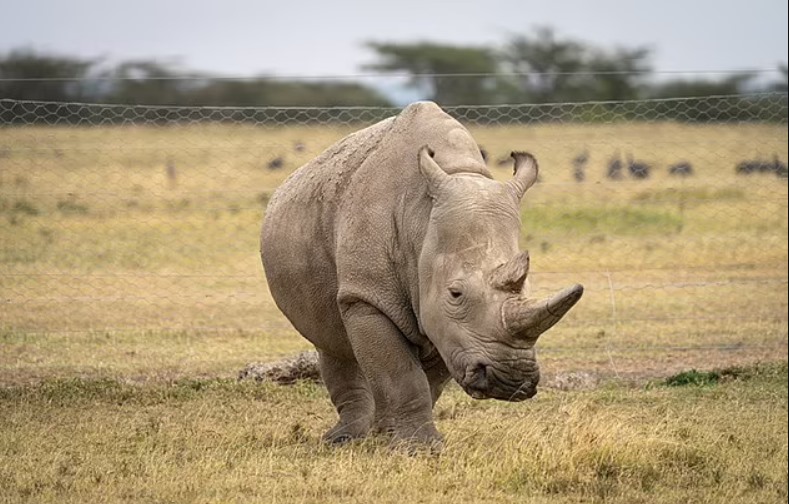 Đọc đoạn báo cáo dưới đây và trả lời câu hỏi.
“Tê giác là loài động vật trên cạn lớn thứ hai trên Trái Đất. Năm 1900, người ta ước tính có 500 000 con tê giác ngoài tự nhiên. Tuy nhiên, do nạn săn bắn bất hợp pháp mà ngày nay người ta ước tính chỉ còn 27 000 con tê giác.”
(Theo https://www.worldwildlife.org/species/rhino)
Năm 1900, ước tính có bao nhiêu con tê giác sống ngoài tự nhiên?
Ngày nay, ước tính có bao nhiêu con tê giác sống ngoài tự nhiên?
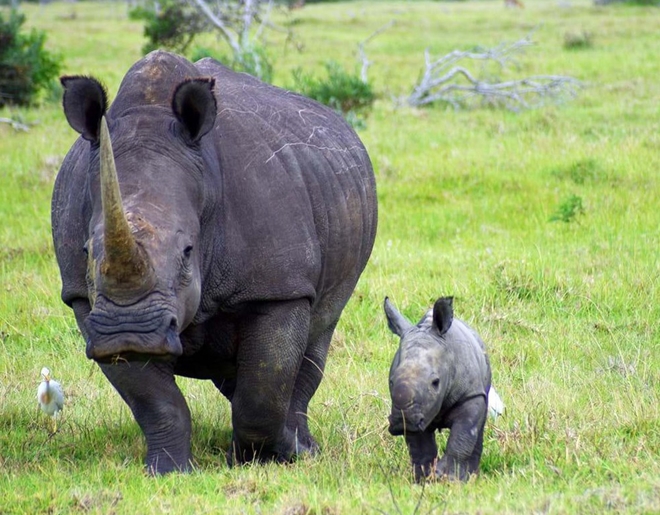 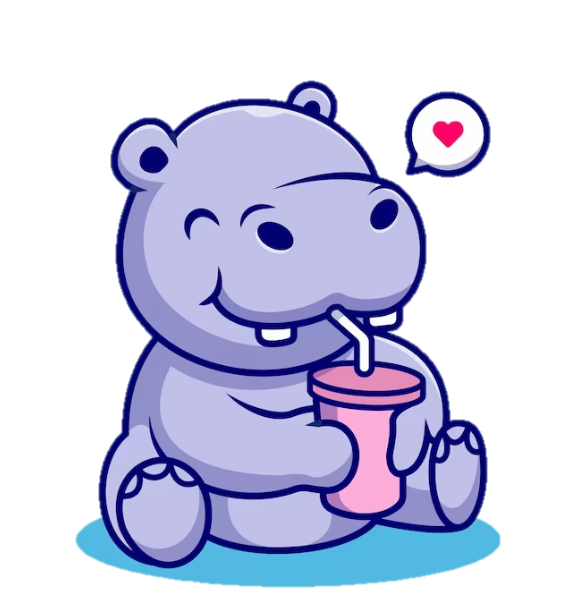 a) Năm 1900, ước tính có 500 000 con tê giác sống ngoài tự nhiên.
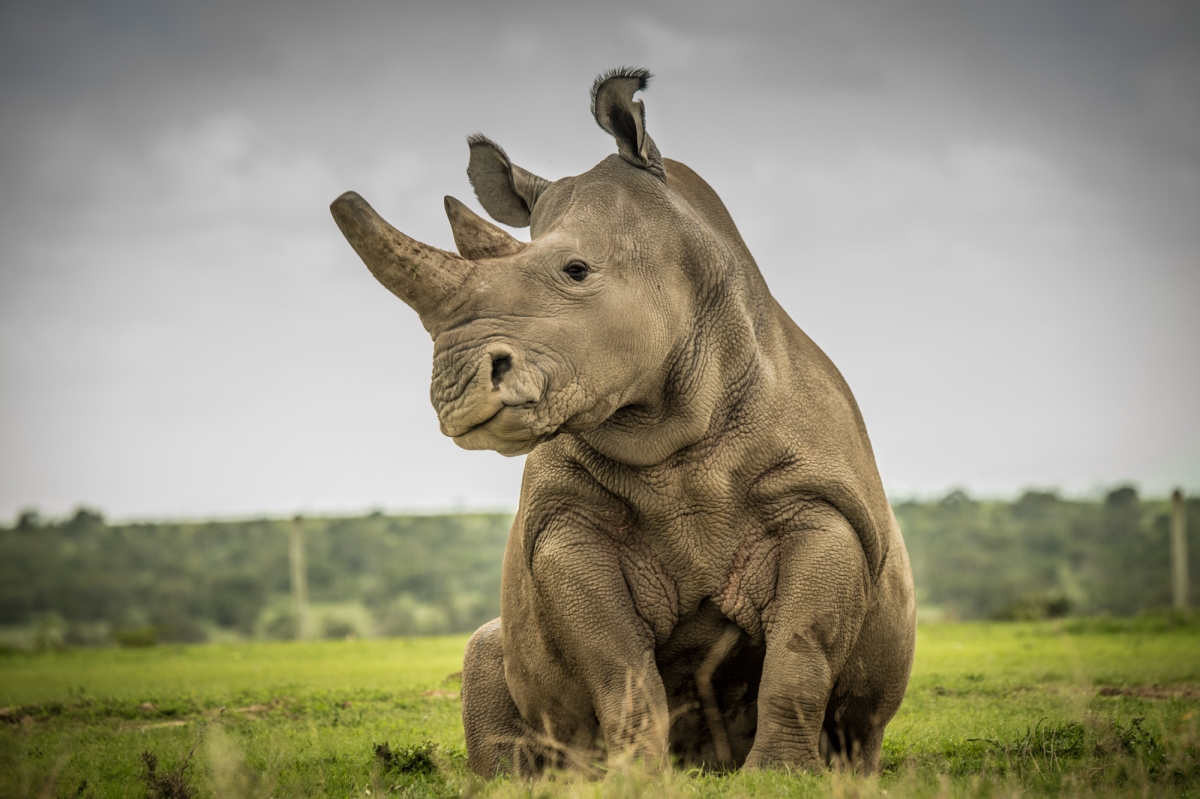 b) Ngày nay, ước tính có 27 000 con tê giác sống ngoài tự nhiên.
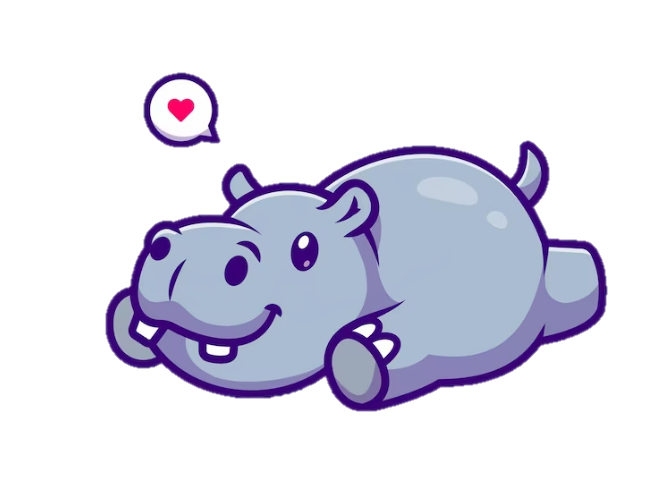 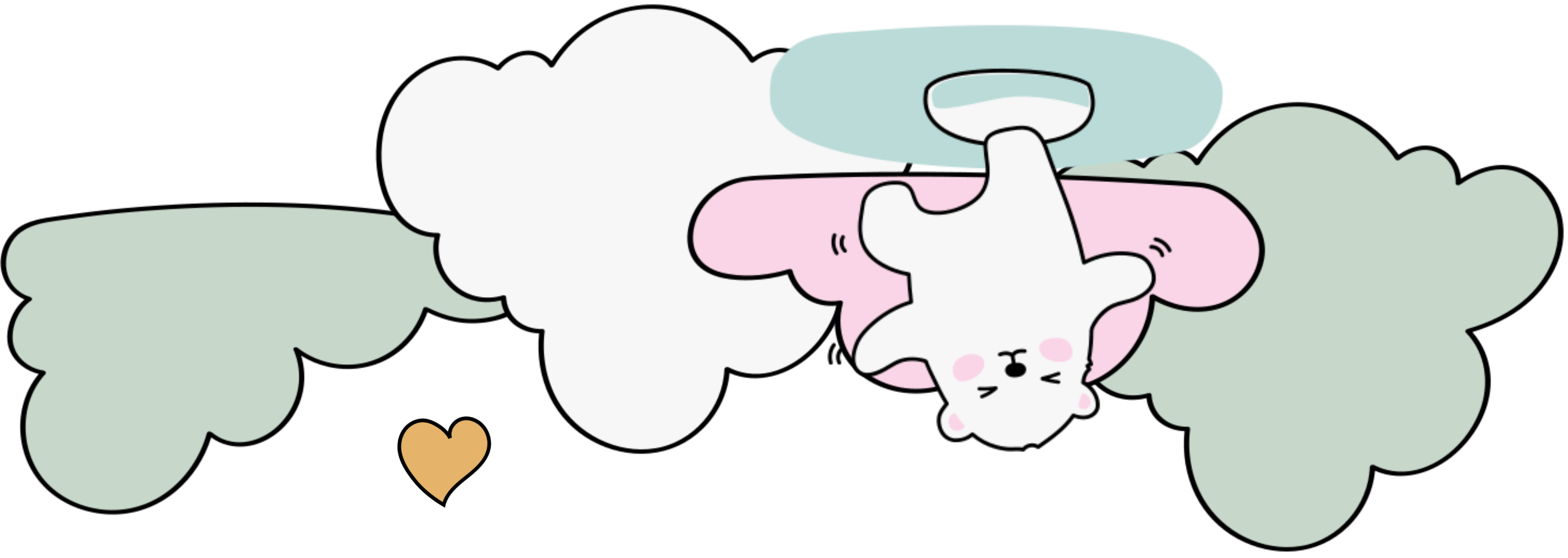 CHỌN ĐÁP ÁN ĐÚNG
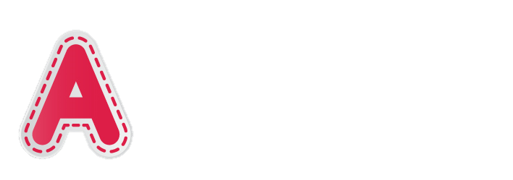 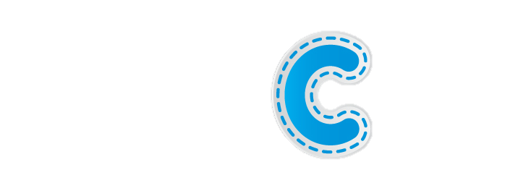 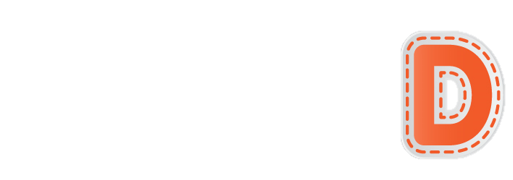 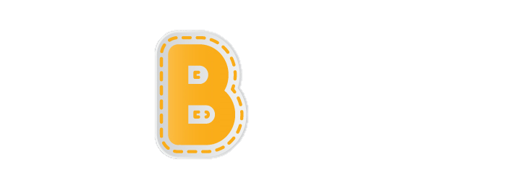 Câu 1
Số gồm 7 trăm nghìn, 8 chục nghìn, 7 trăm, 5 đơn vị ; viết là:
B
A
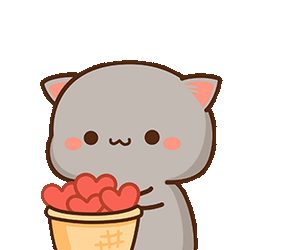 780 705
700 085
C
D
708 705
780 750
Câu 2
Số 859 072 đọc là:
B
A
8 trăm nghìn, 5 chục nghìn, 9 nghìn, 0 trăm, 7 chục, 2 đơn vị
Tám trăm năm mươi chín nghìn không trăm bảy mươi hai
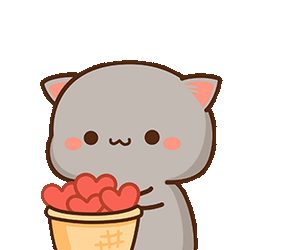 C
D
Tám trăm năm mươi chín nghìn bảy mươi hai
Tám trăm năm mươi chín nghìn bảy mươi hai đơn vị
DẶN DÒ
Hoàn thành bài tập
Chuẩn bị bài sau
THANK
YOU!